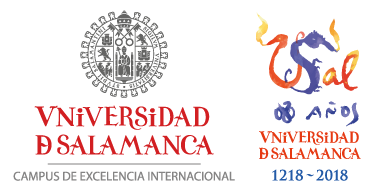 Analyzing the D*D*D* system: 
Hexaquark states and the Efimov effect
P. G. Ortega
Details in Arxiv: 2403.10344 [hep-ph]
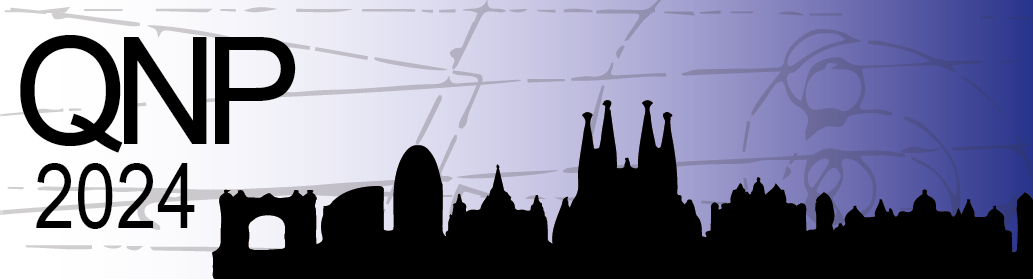 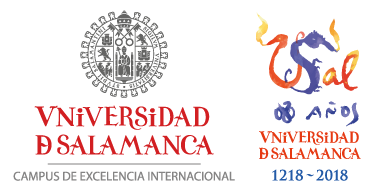 Two body universality
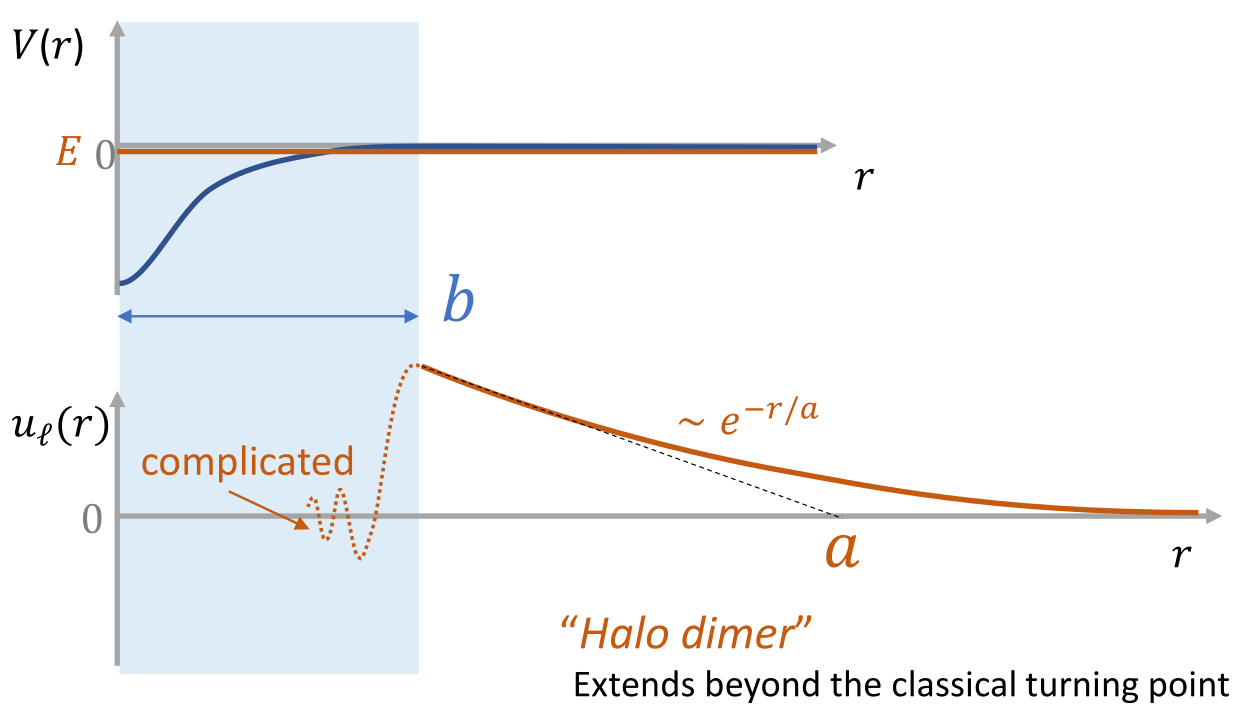 Nearly-resonant two-body state due to short-range attractive forces     
                Characterized by its scattering length
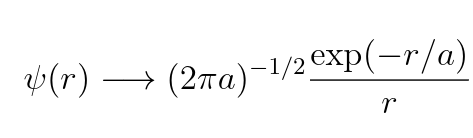 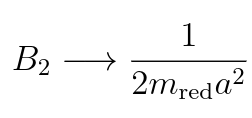 System becomes universal               Insensitive to short-range details
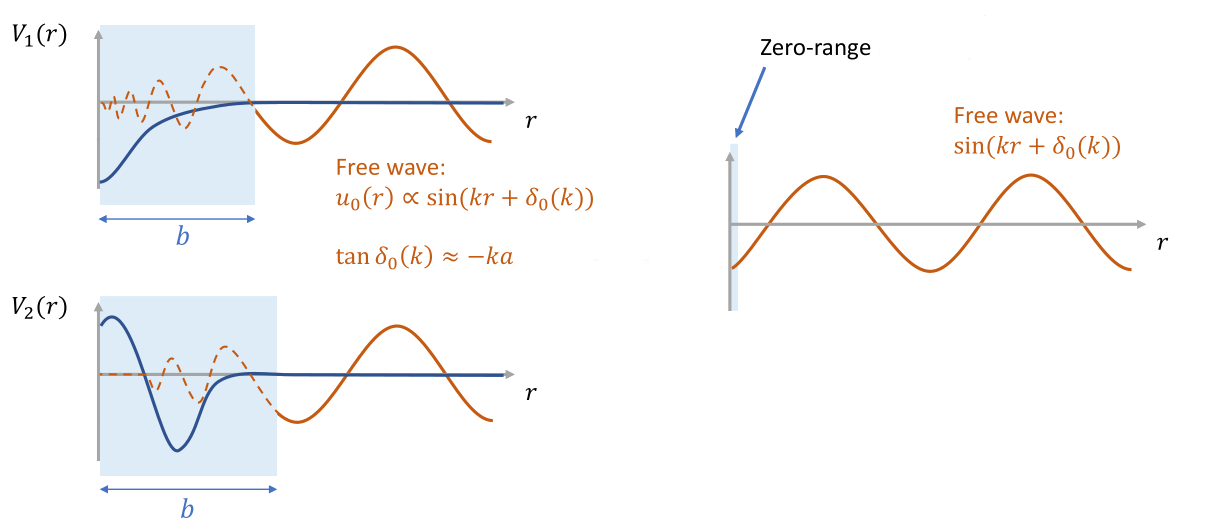 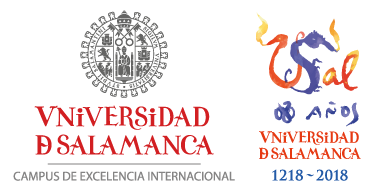 Two body universality
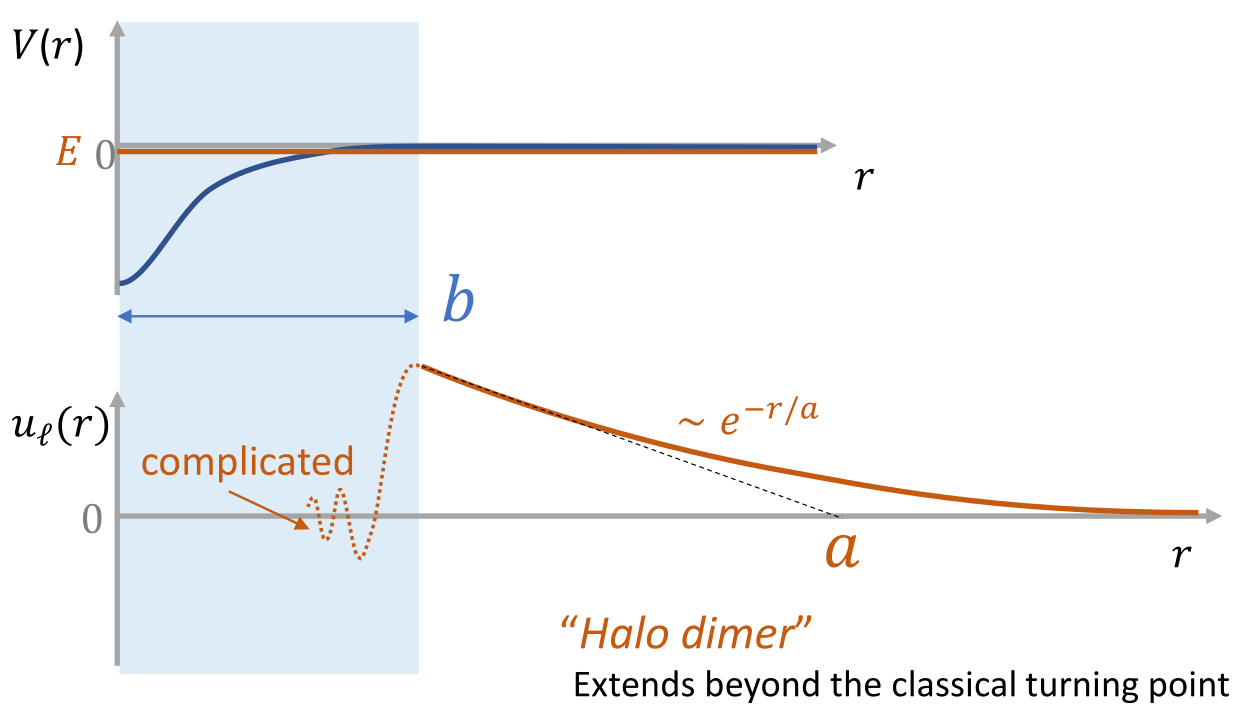 Nearly-resonant two-body state due to short-range attractive forces     
                Characterized by its scattering length
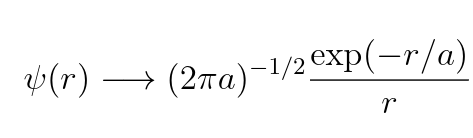 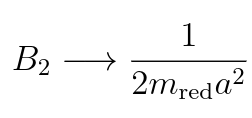 Effective long-range three-body force                Efimov attraction
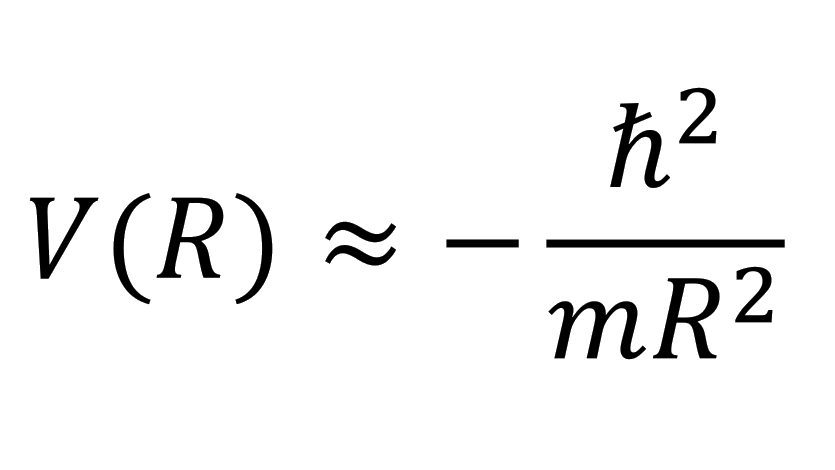 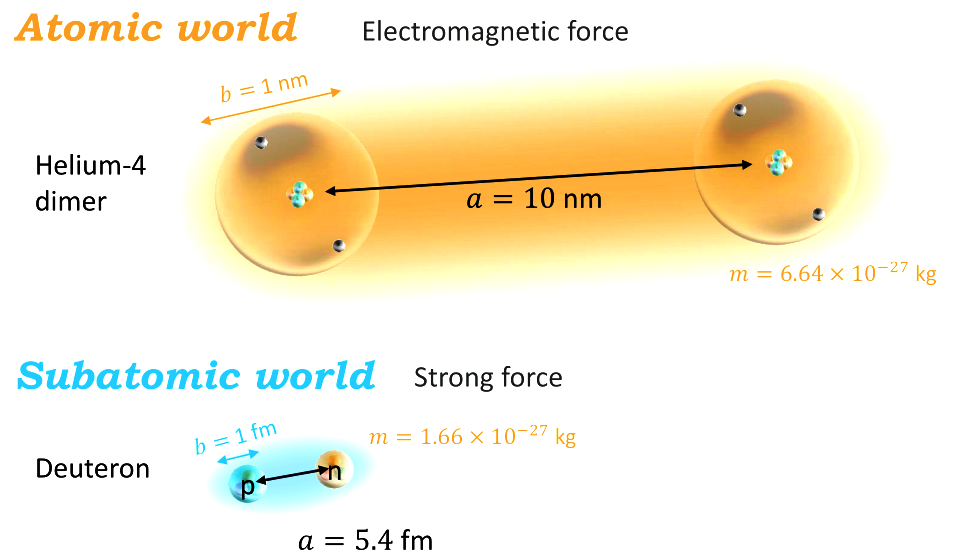 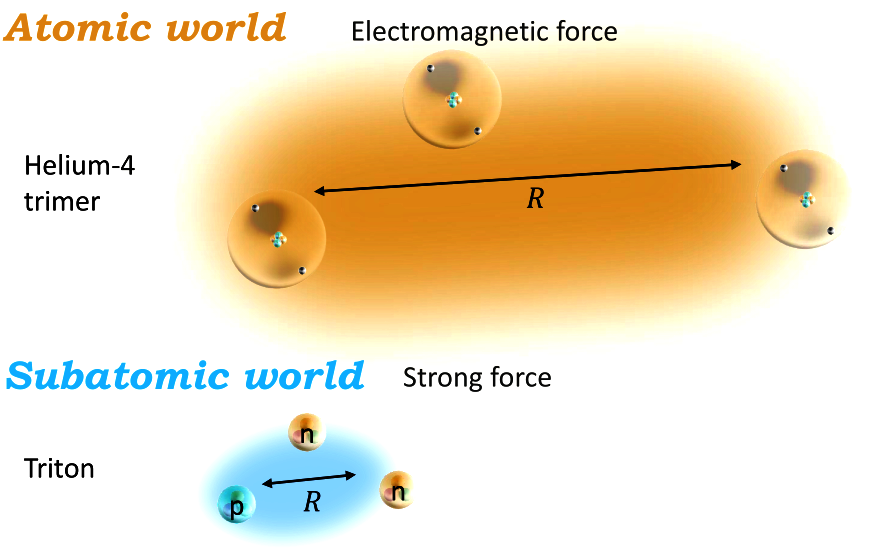 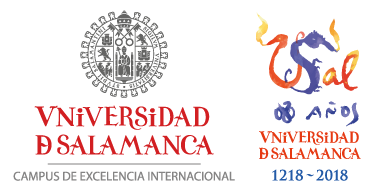 Efimov effect
Two-body spectrum in the zero-range theory
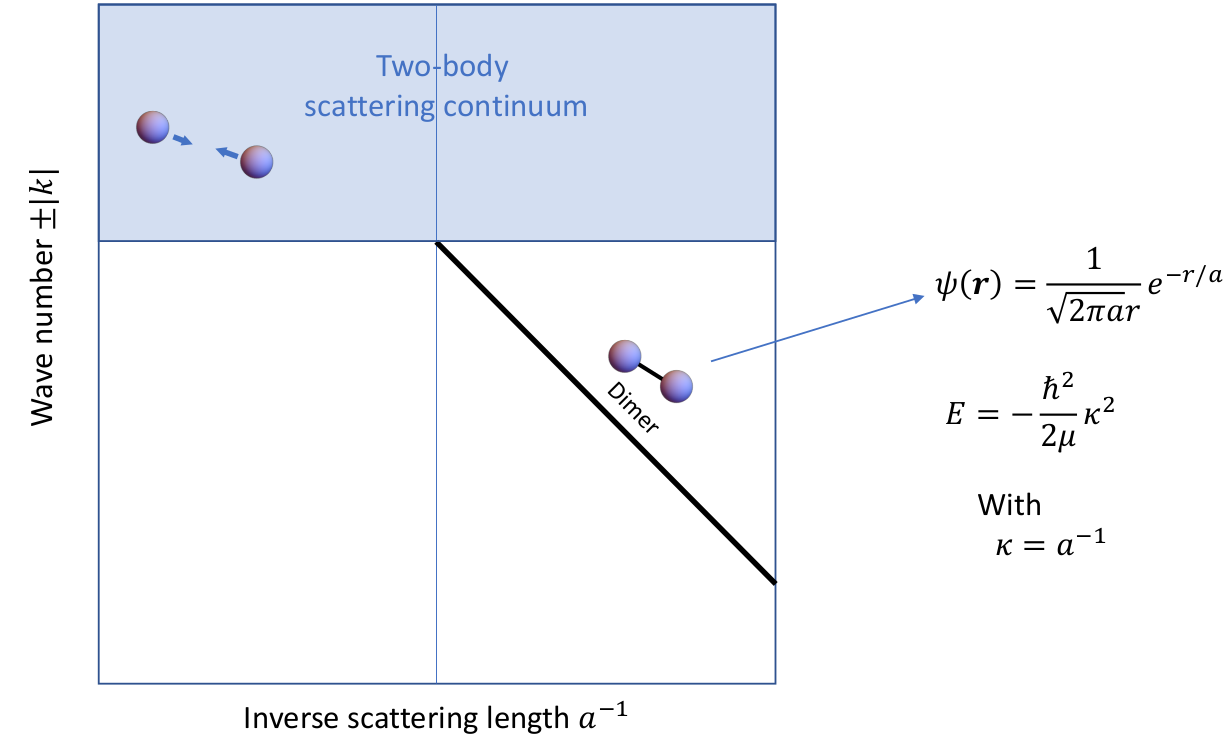 From P. Naidon, RIKEN
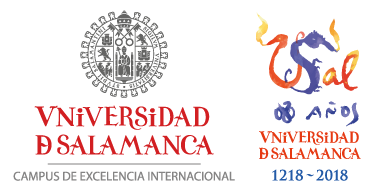 Efimov effect
Three-body spectrum in the zero-range theory
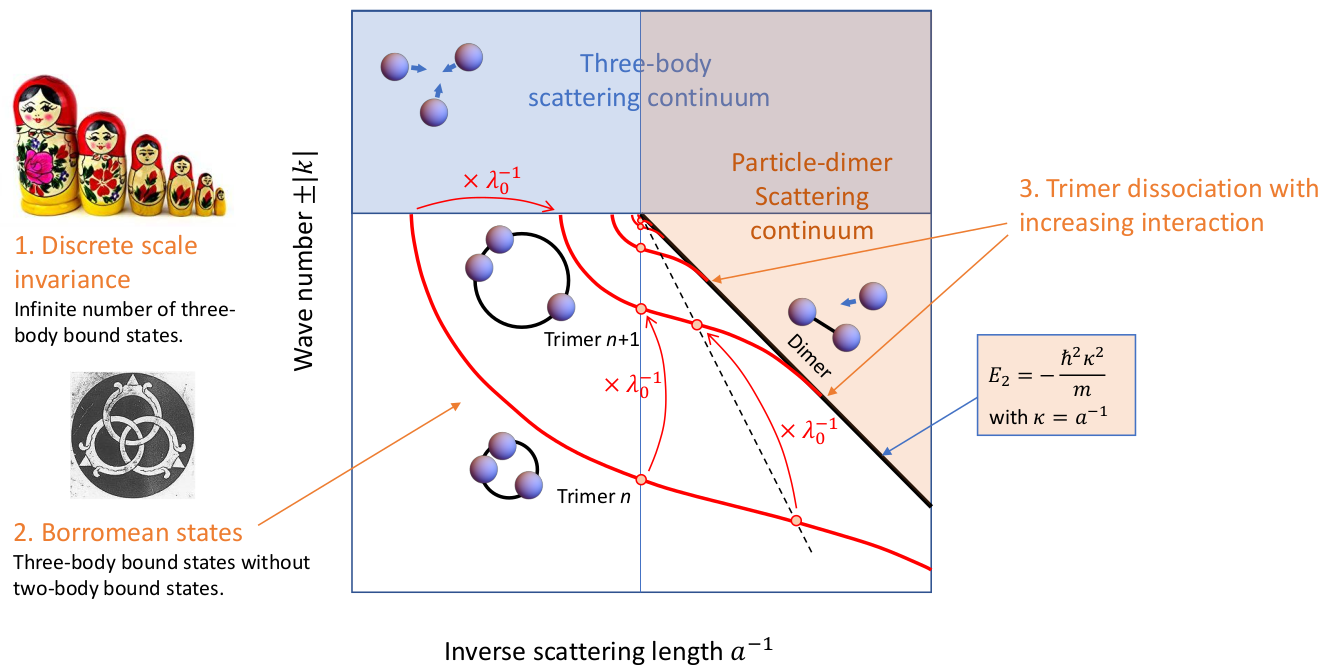 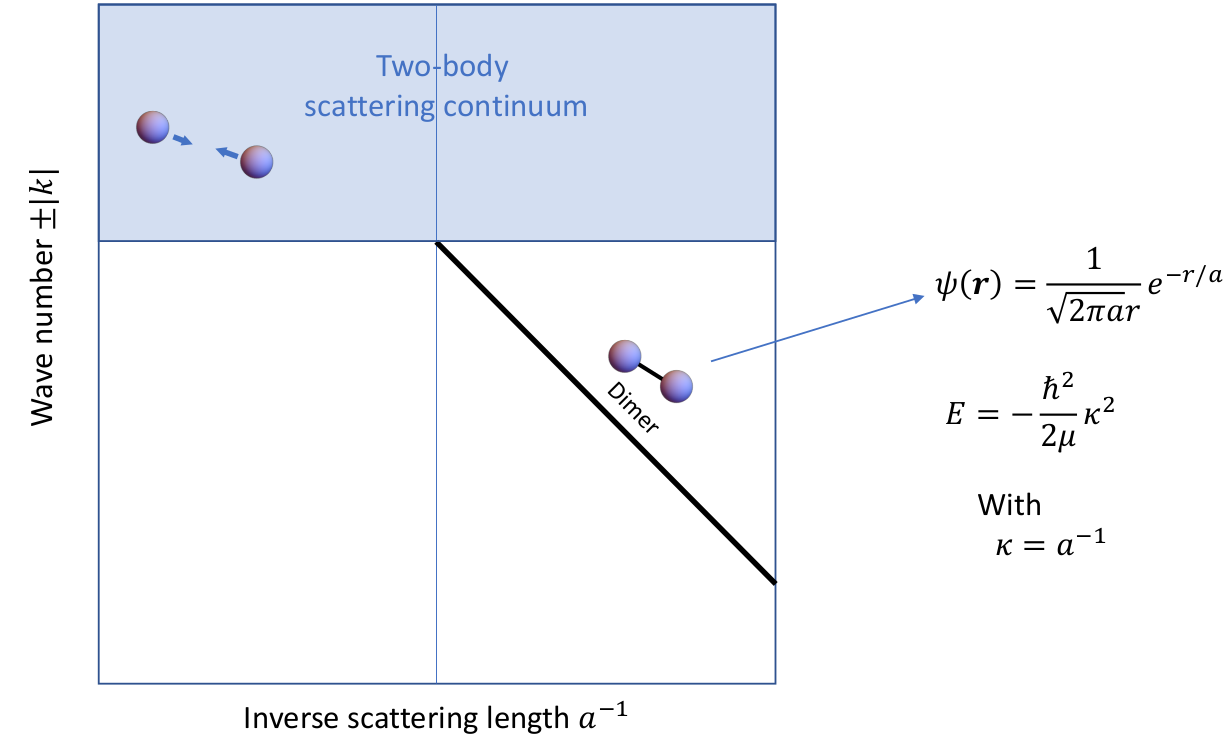 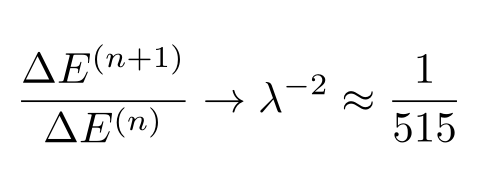 l0 ~ 22.7
From P. Naidon, RIKEN
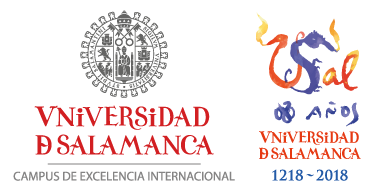 Evidence for Efimov states
Ultra-cold atomic gasses: Cesium, Helium,...
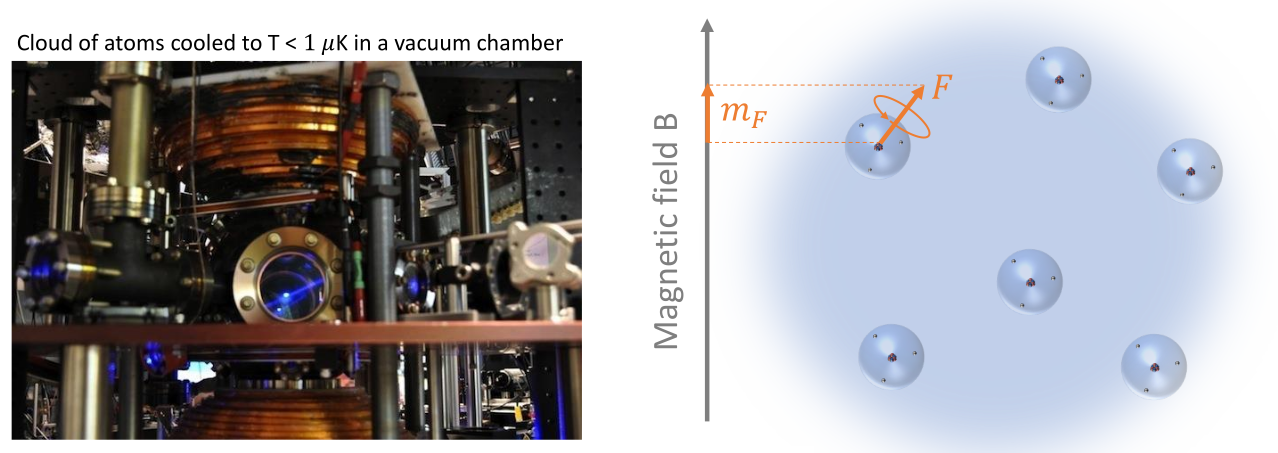 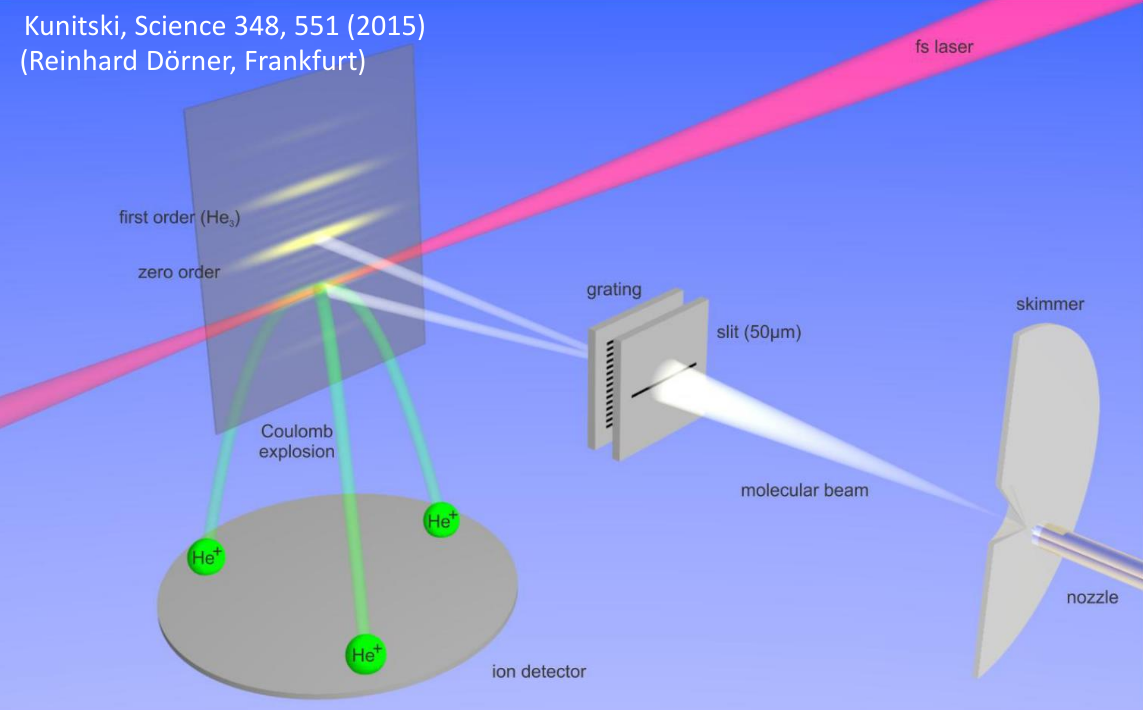 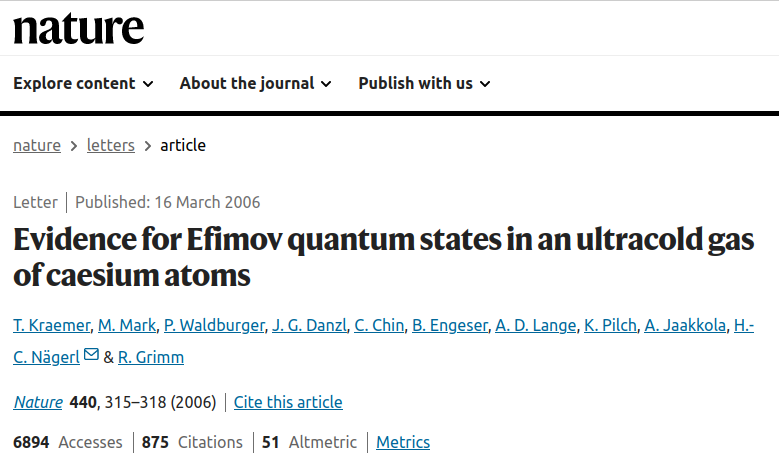 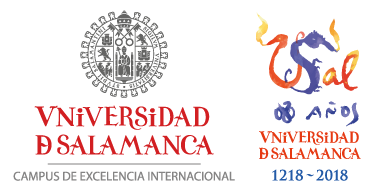 Evidence for Efimov states
Ultra-cold atomic gasses: Cesium, Helium,...
Halo nuclei: 14Be, 22C, 20C,...
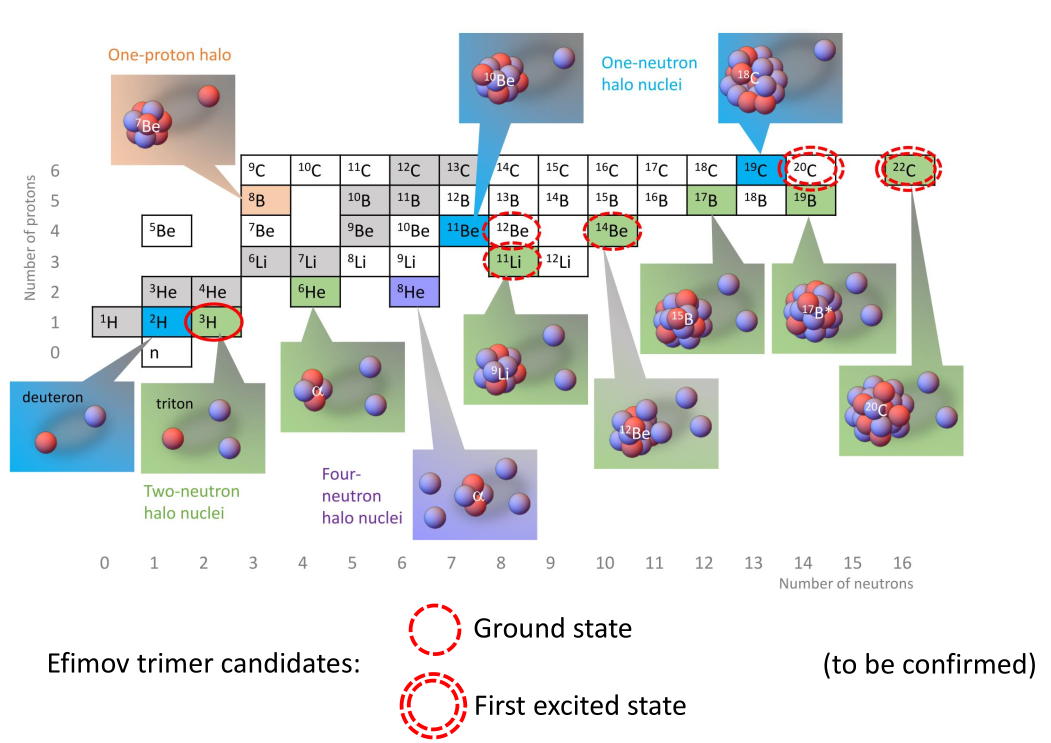 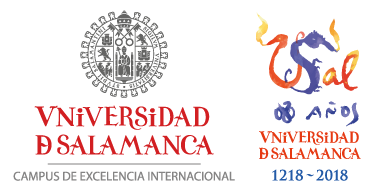 Evidence for Efimov states
Ultra-cold atomic gasses: Cesium, Helium,...
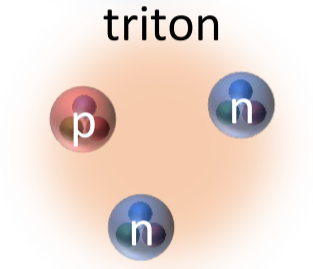 Halo nuclei: 14Be, 22C, 20C,...
Triton
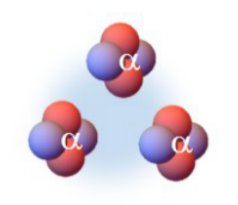 3 α's Hoyle state of 12C
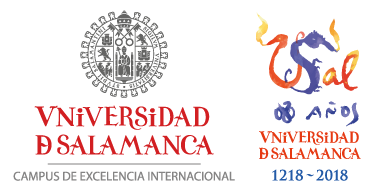 Evidence for Efimov states
Ultra-cold atomic gasses: Cesium, Helium,...
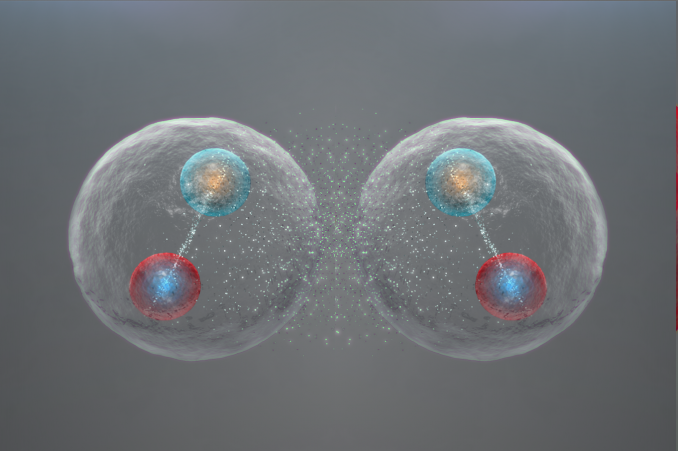 Halo nuclei: 14Be, 22C, 20C,...
Triton
3 α's Hoyle state of 12C
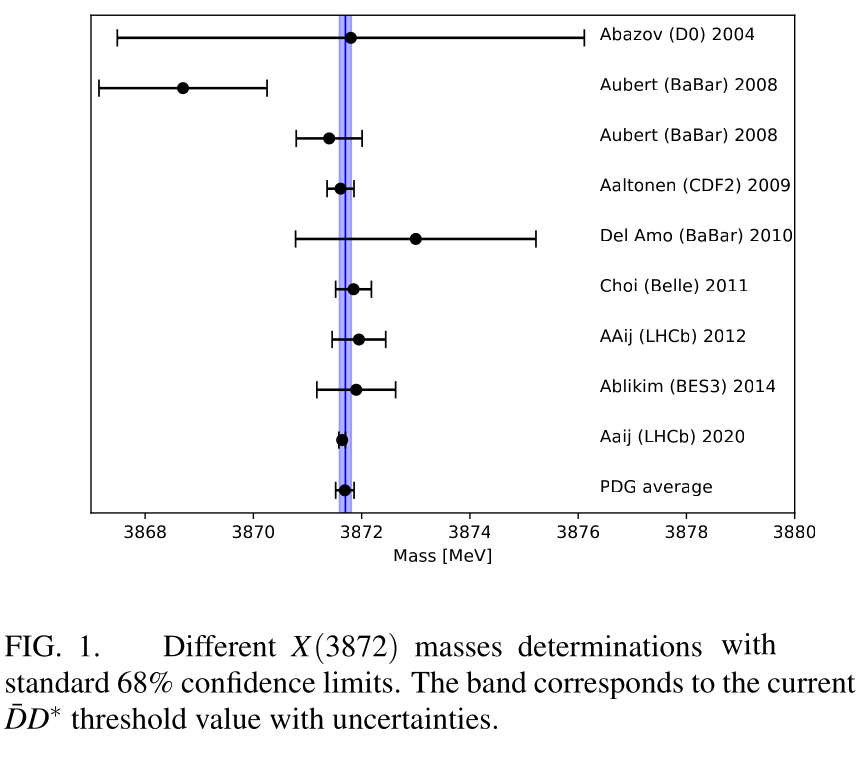 But, what about Hadronic Physics?
X(3872) best candidate up to now
JPC=1++ Shallow molecule            B2 ~ 0.05 MeV

                             interaction in S-wave

However, Efimov effect is excluded for the X(3872)  
       (E. Braaten, PRD69 (2004) 074005)
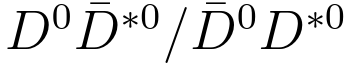 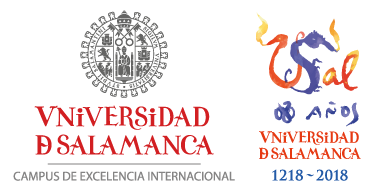 The landmark of 2021: Observation of Tcc+
JP=1+ state decaying to DD* in S-wave
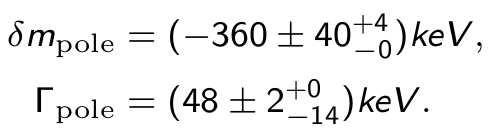 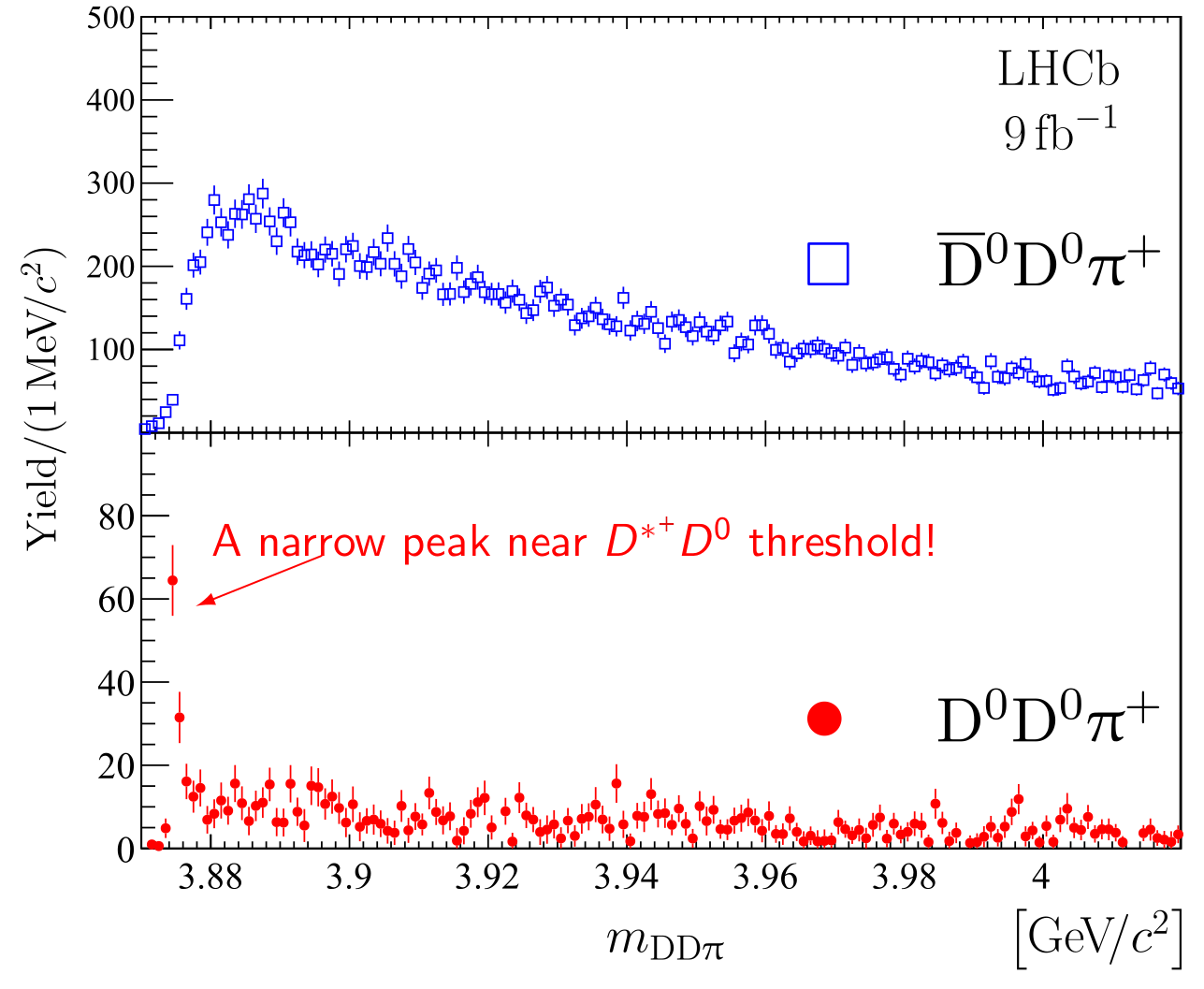 Isoscalar due to absence of signal in D0D+ and D+D0π+
No isospin violation in couplings to D*+D0 and D*0D+
​
Extremely narrow state, very close to threshold
Strong candidate for a pure DD* molecular state!
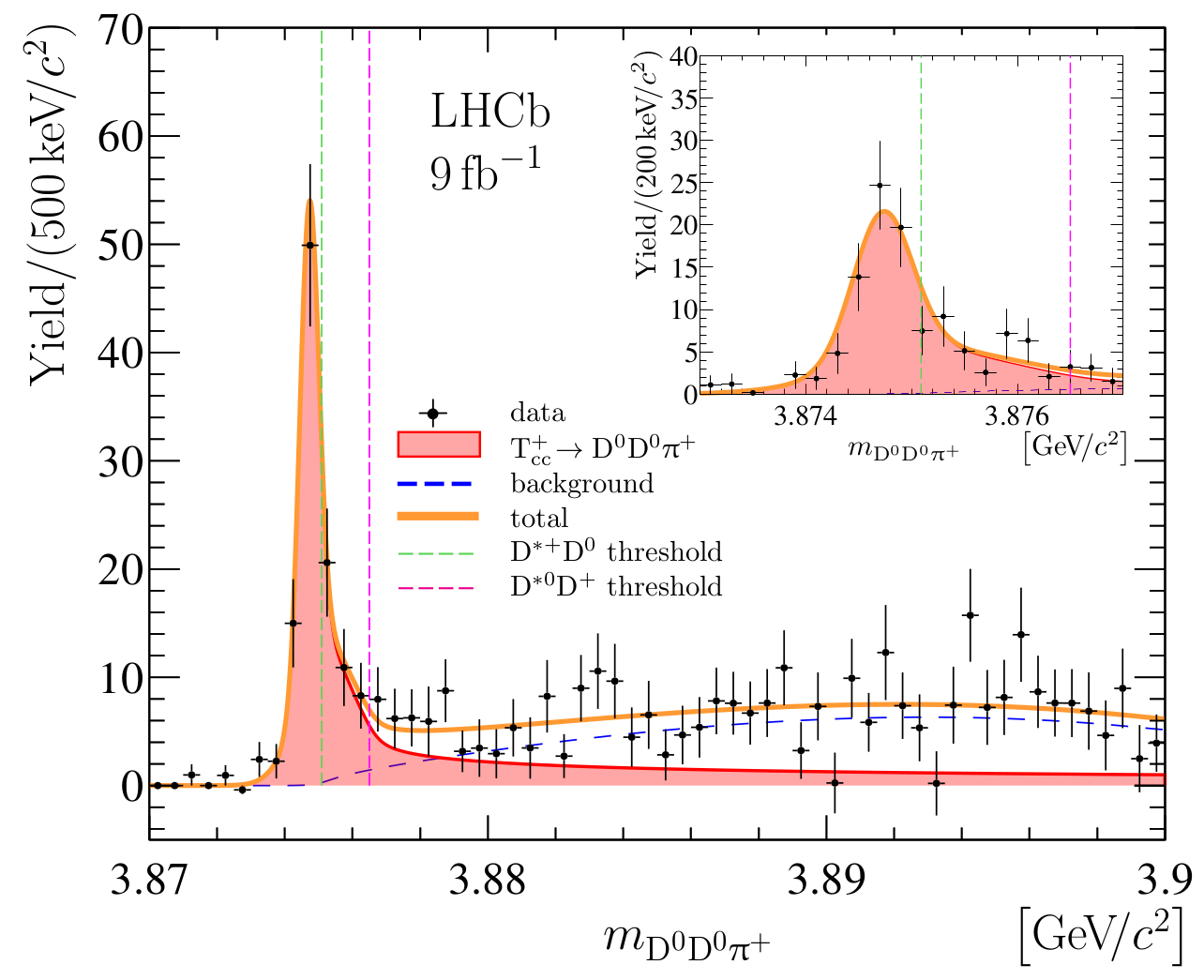 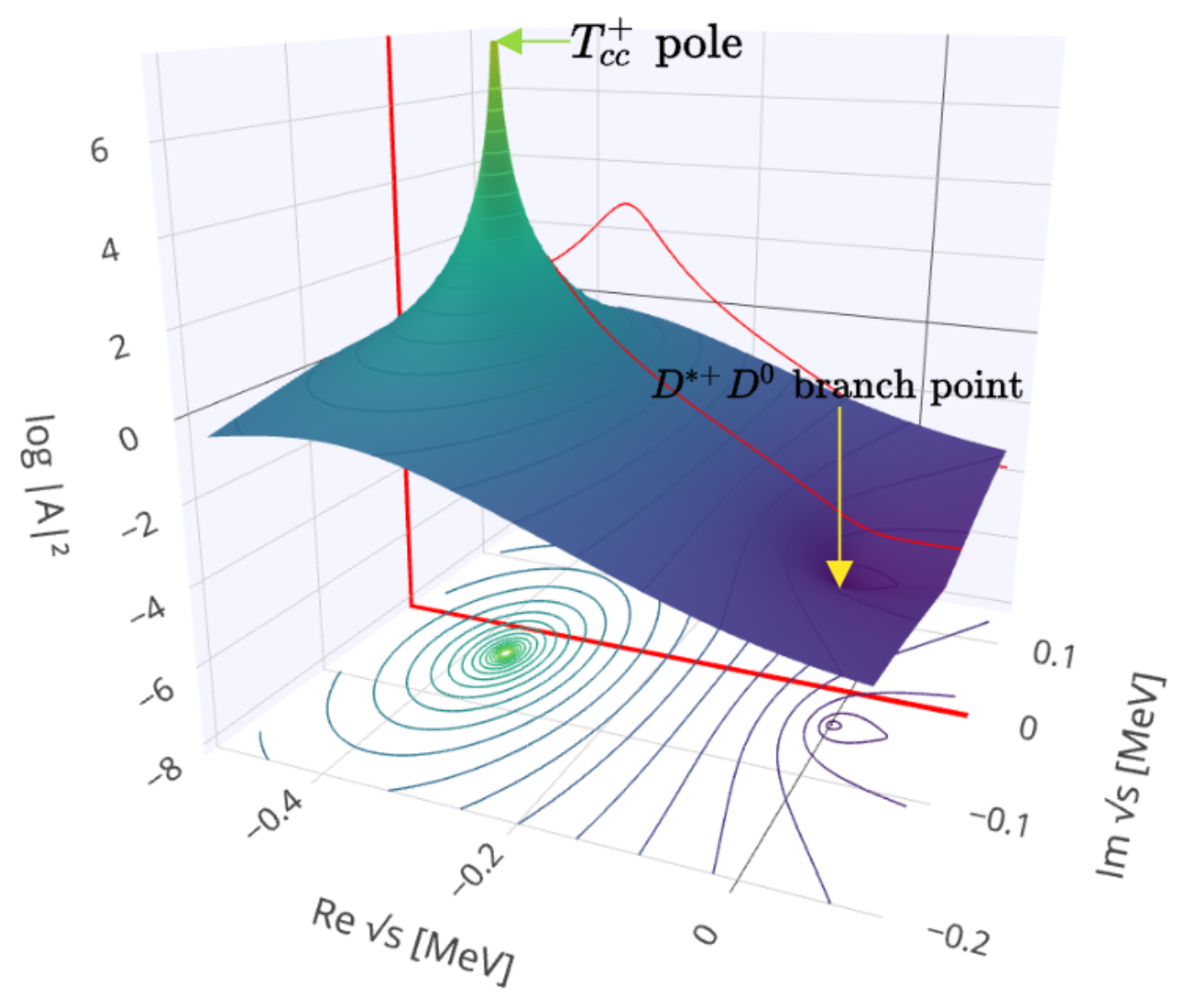 LHCb Coll, Nature Phys. 18 (2022), 751; 
                  Nature Commun. 13 (2022) 3351.
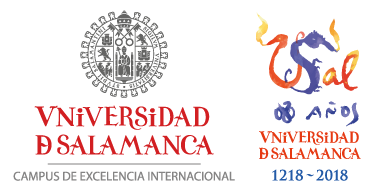 Prediction of the Tcc* and D*D*D* system
Heavy-Quark Spin Symmetry predicts that the D*D* and DD* interactions in I(JP) are related:
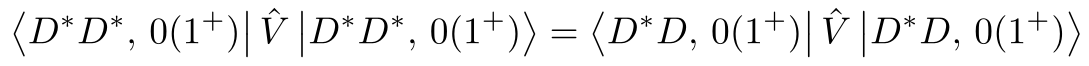 Then, if Tcc is a shallow DD* molecule, a heavy partner should exist in the D*D* system               Tcc*
In this talk: Explore the universality of the D*D*D* systems in the JP=0- sector, with I=1/2
Identical bosons, simpler calculation
In JP=0- all D*D* pairs are in relative (I)JP=(0)1+              Nearly-resonant attractive interactions
Conditions for the Efimov effect are met in this system!
Other works that have explored 3-body systems with charmed mesons:
DDD* state with ½(1-):  T.-W. Wu et al, PRD105, L031505 (2022)
DD*D* and D*D*D* states: S.-Q. Luo et al, PRD105, 074033 (2022)
D*D*D* states: M. Bayar et al, Eur. Phys. J. C 83, 46 (2023)
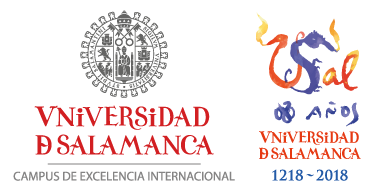 Two-Body Interaction: The Tcc* state
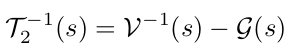 Two-body amplitude from Bethe-Salpeter equation:
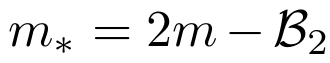 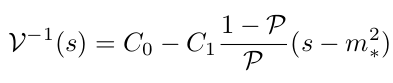 Two meson interaction:
(Montesinos:2023qbx)
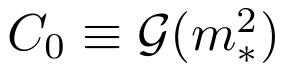 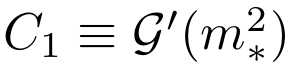 Fixes the existence of a pole below the D*D* threshold, with variable composition:
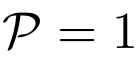 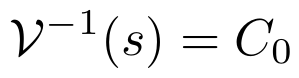 For pure molecular state,
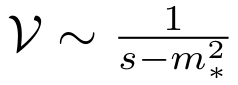 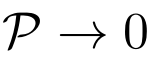 For pure compact state,
Relativistic two-meson loop function. Regularized via sharp cutoff L
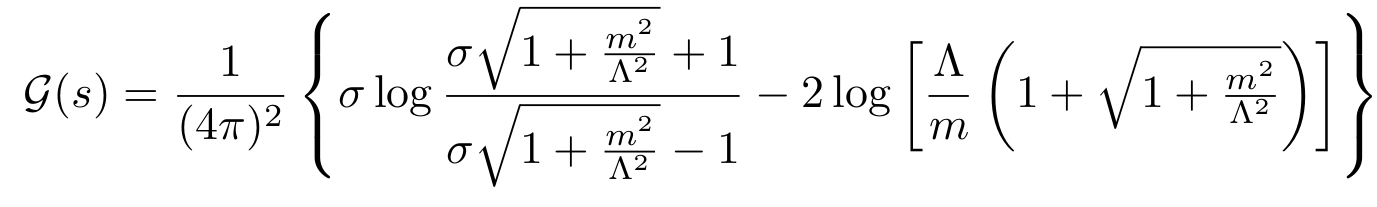 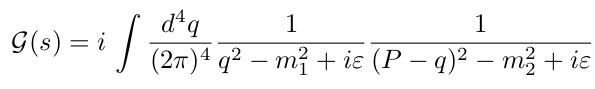 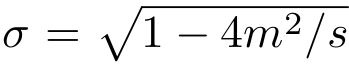 B2 : Two body binding energy
P :  Molecular probability in the Tcc* state
L :     Sharp cutoff for loop function
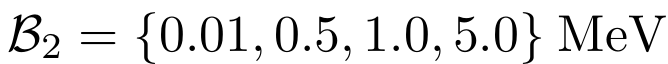 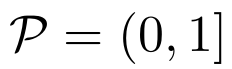 Parameters of the calculation:
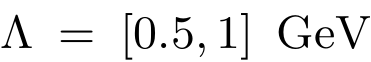 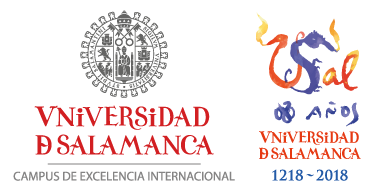 Three-Body Interaction: Ladder amplitude
0
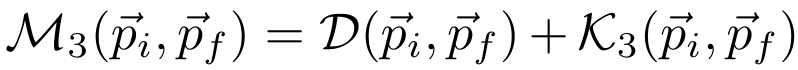 Three-body amplitude from Ladder amplitude formalism:
K3               contributions from short-range three-particle interactions
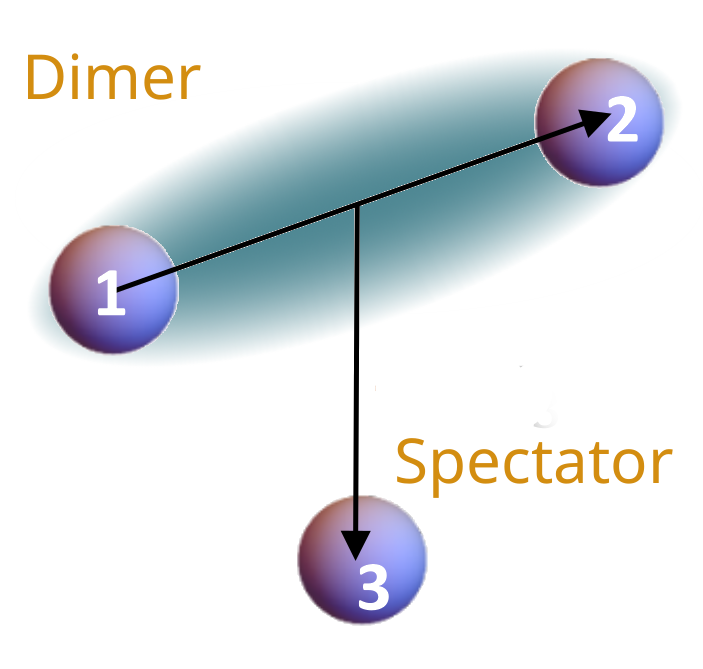 D            ladder amplitude:   Sum over all possible pairwise interactions connected through a sequence of one-particle exchanges
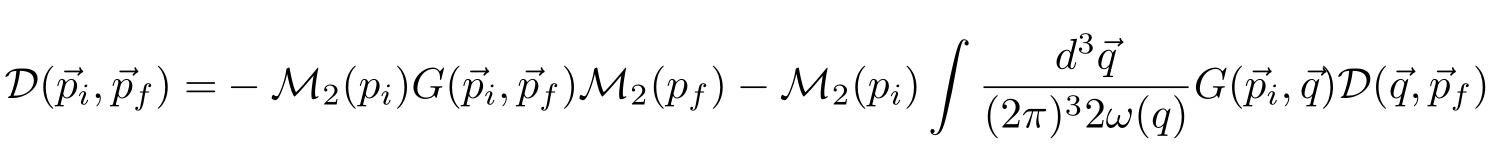 G                long-range dimer-spectator interaction mediated by a particle exchange
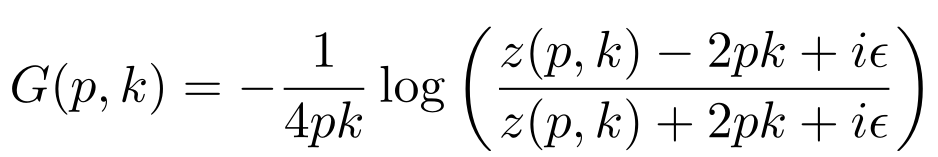 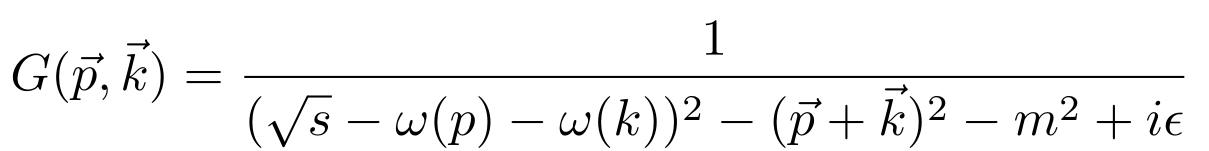 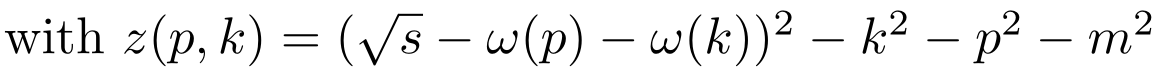 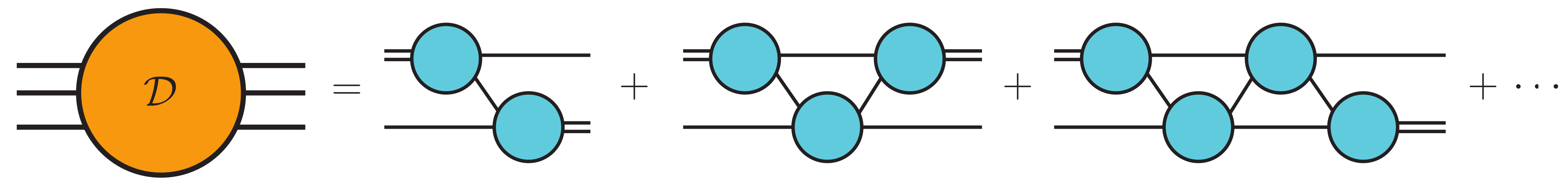 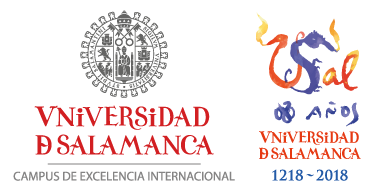 Three-Body Interaction: Ladder amplitude
0
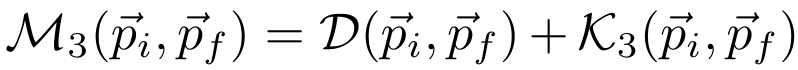 Three-body amplitude from Ladder amplitude formalism:
K3               contributions from short-range three-particle interactions
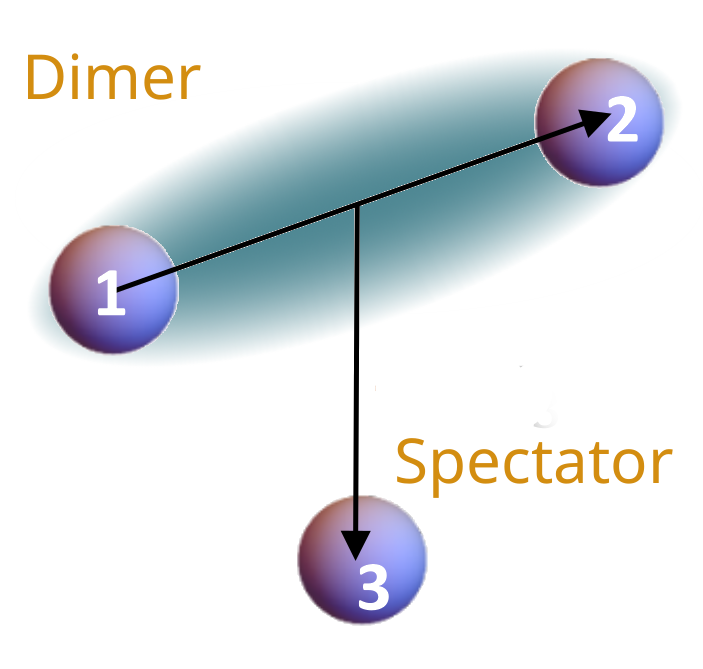 D            ladder amplitude:   Sum over all possible pairwise interactions connected through a sequence of one-particle exchanges
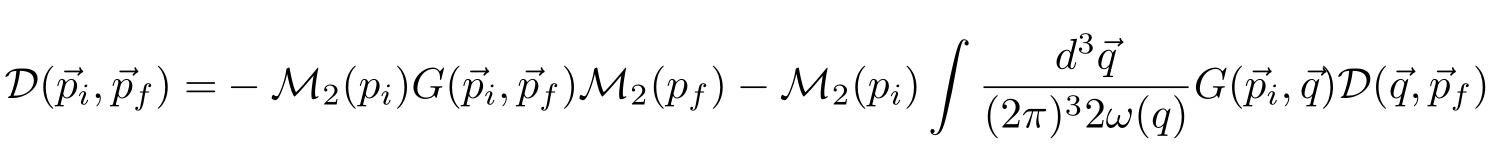 G                long-range dimer-spectator interaction mediated by a particle exchange
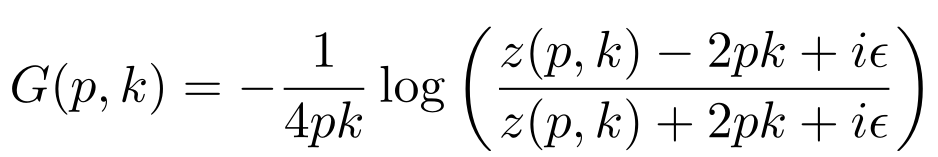 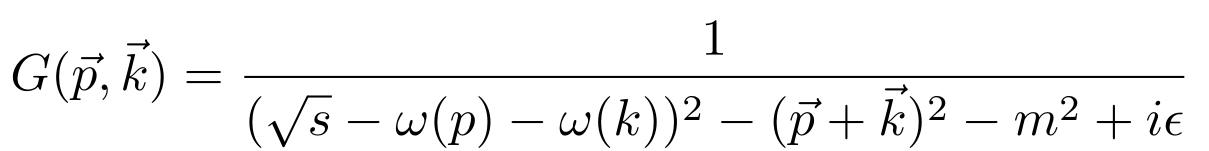 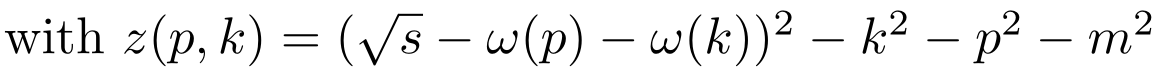 Long range despite short-range two-body interaction                
                        Interaction of two particles mediated by a third one
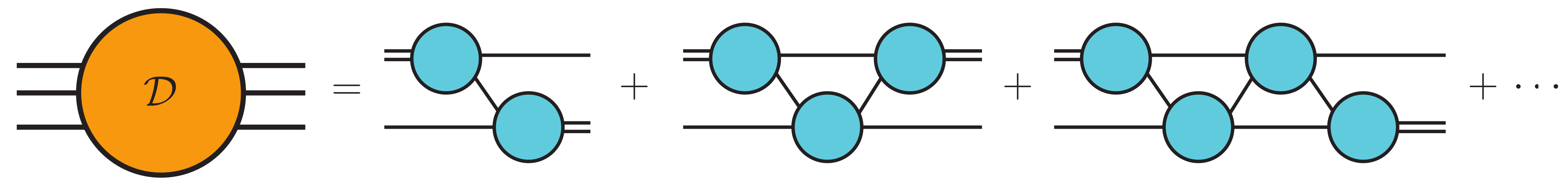 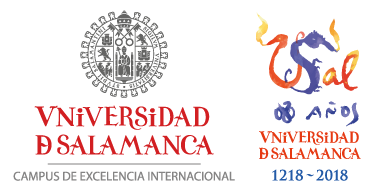 Results for effective range expansion
First simple study: Leading-order effective range expansion, that's it,
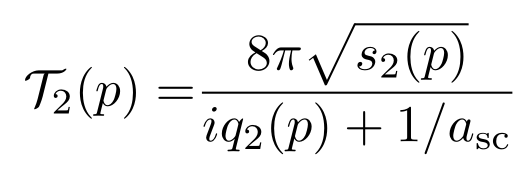 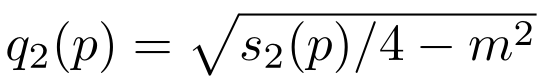 momentum of the particles in the dimer.
With
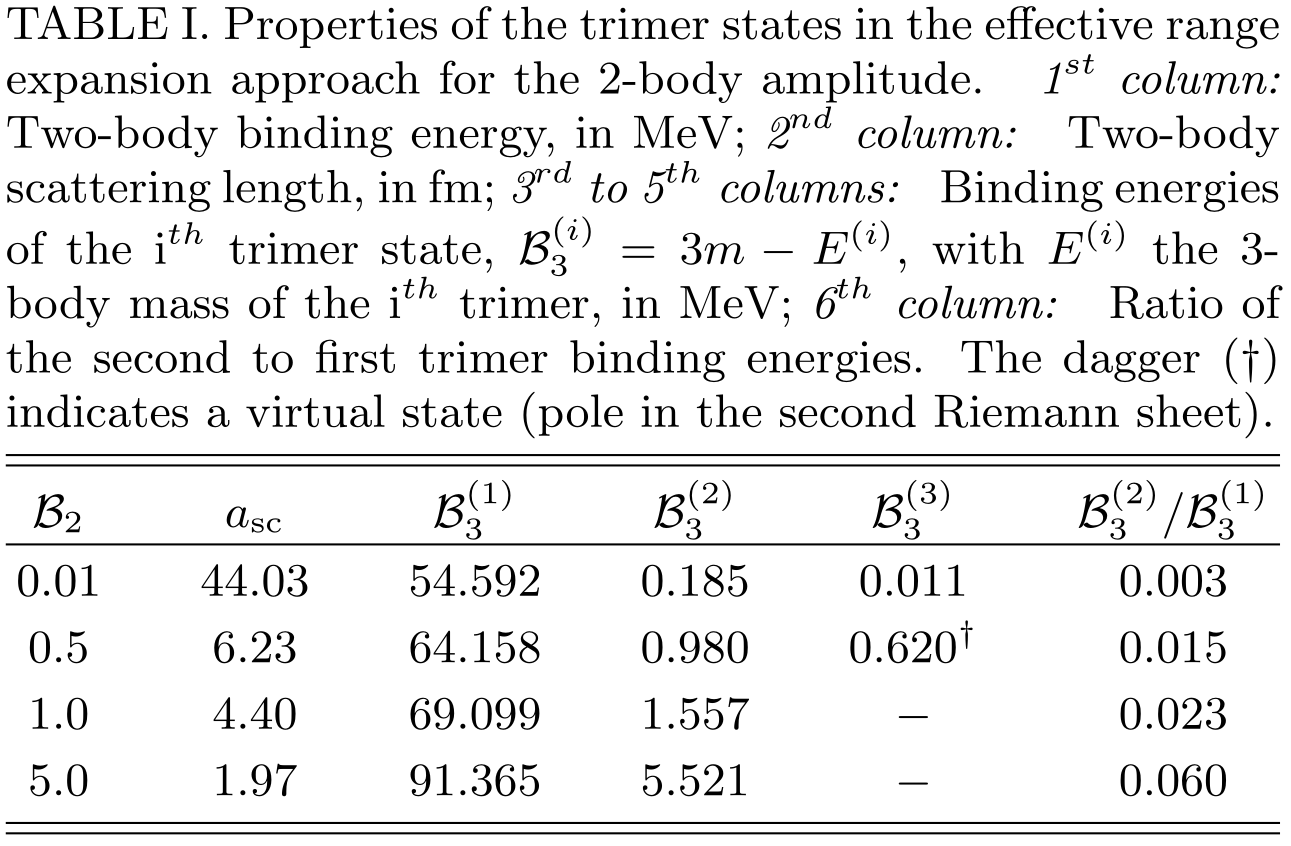 Phenomenology only depends on the D*D* scattering length
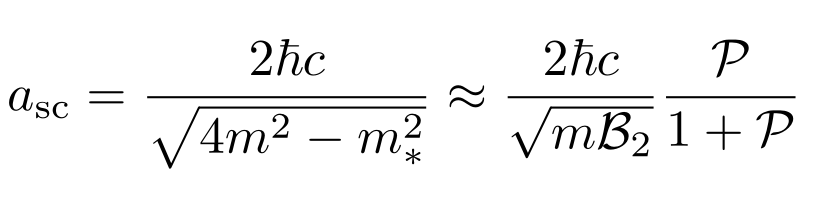 At least two trimers found for all B2
               Efimov effect can emerge in the D*D*D* system
Second to first trimer ratio approaches the resonant value of

                                                      for
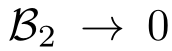 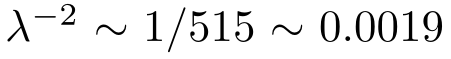 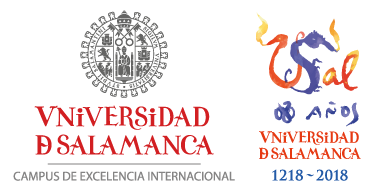 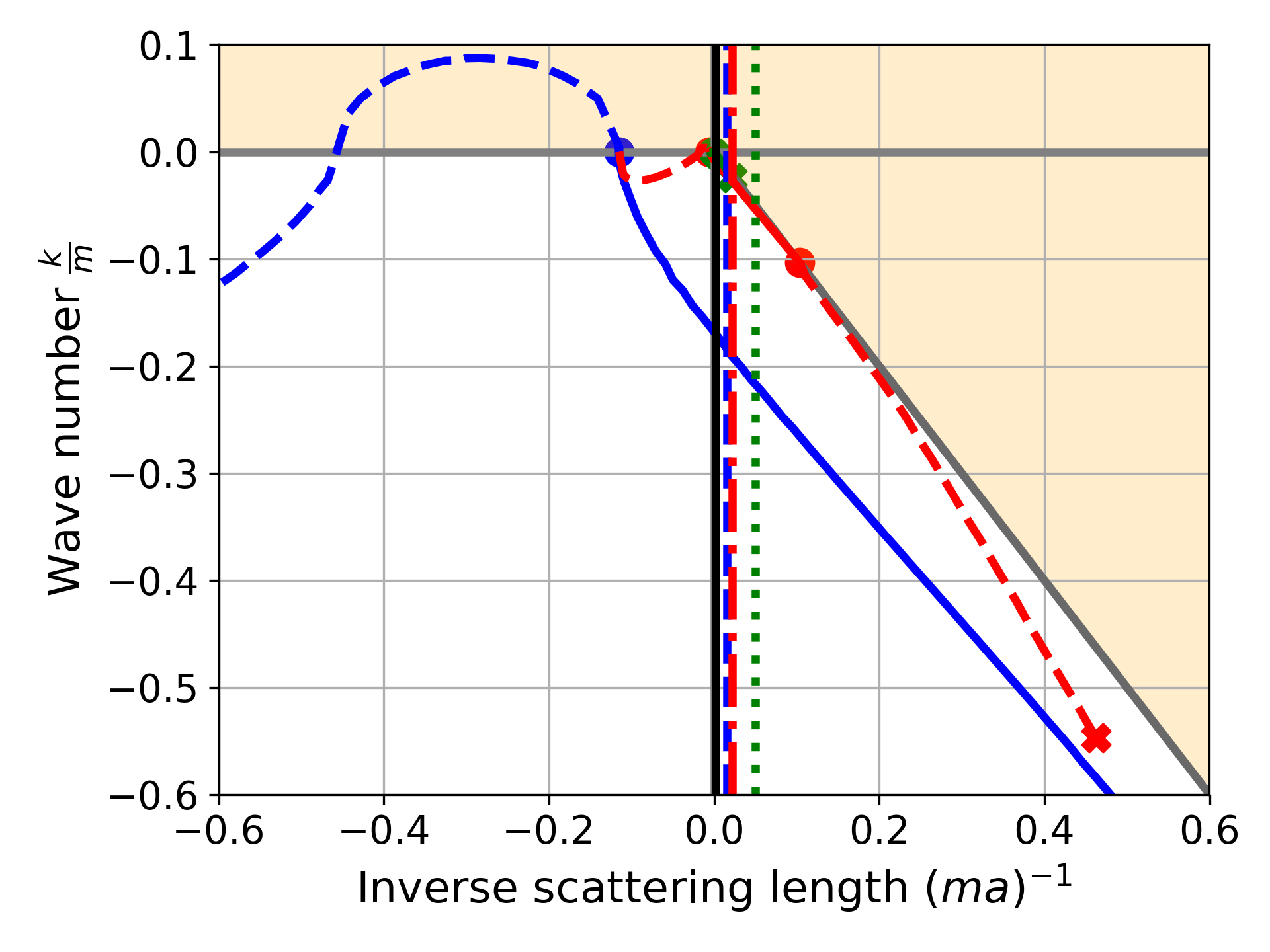 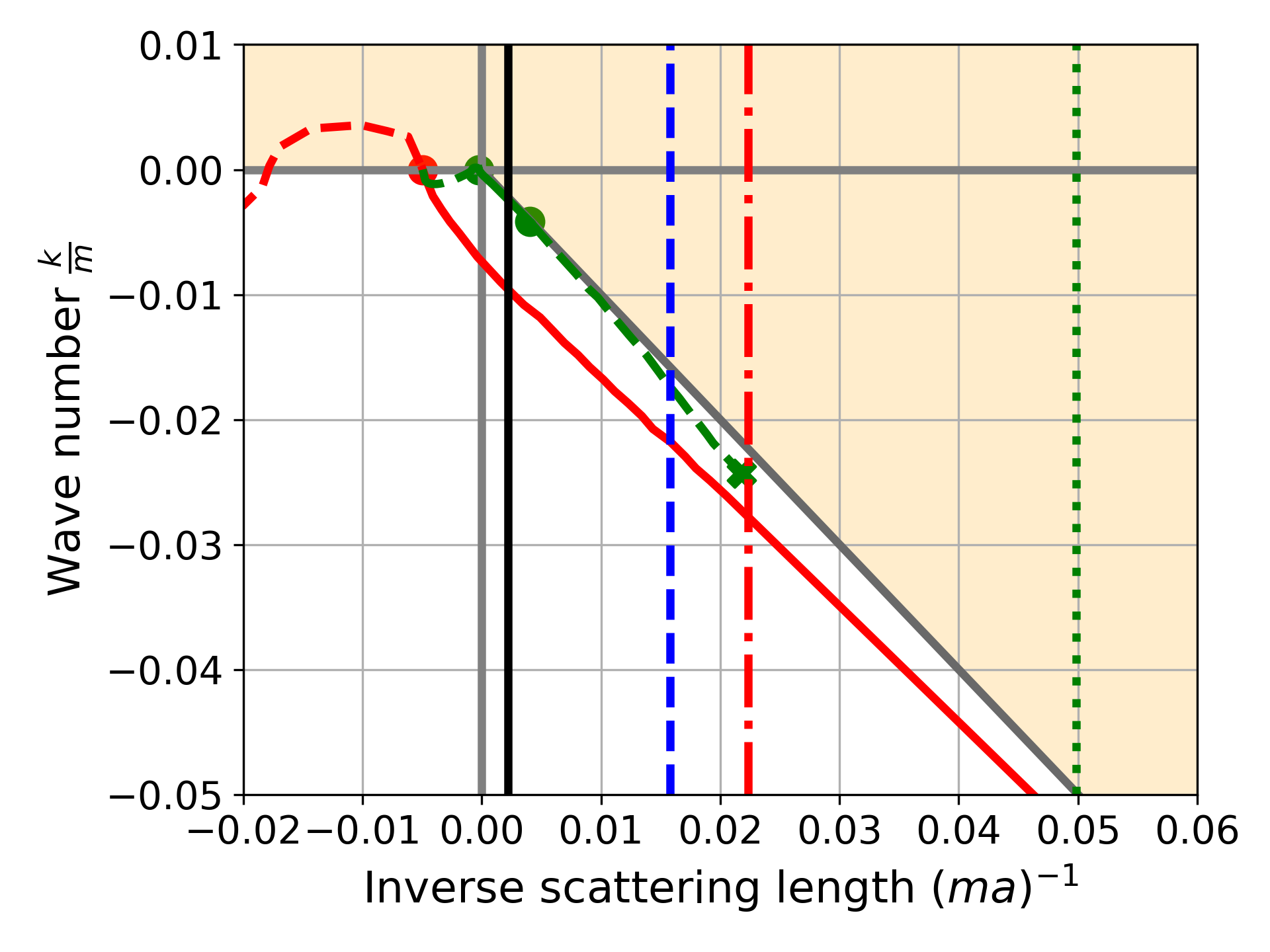 Results for effective range expansion
First simple study: Leading-order effective range expansion, that's it,


                                                                    With                                                               momentum of the particles in the dimer.
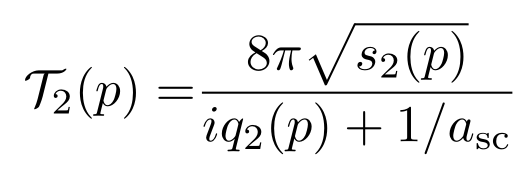 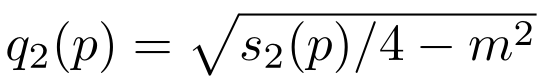 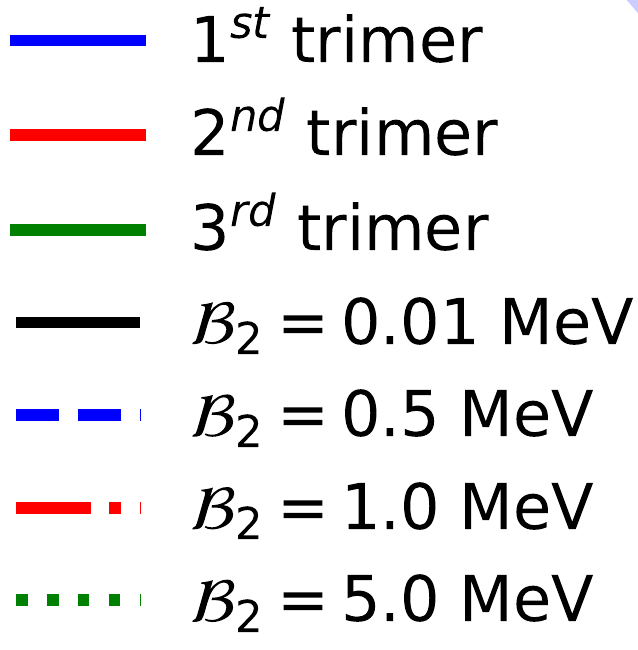 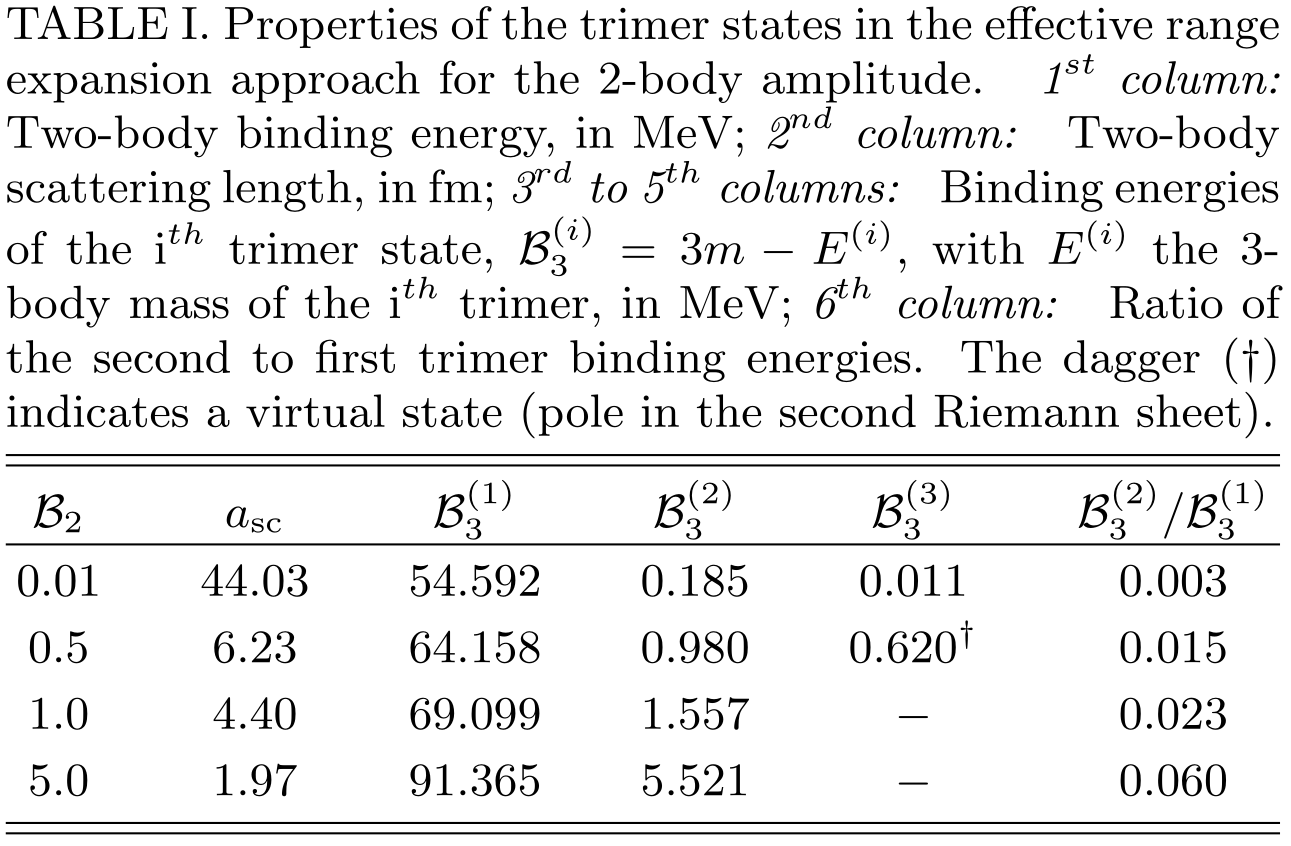 Phenomenology only depends on the D*D* scattering length
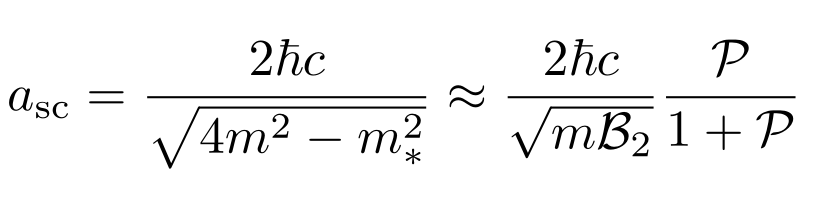 At least two trimers found for all B2
               Efimov effect can emerge in the D*D*D* system
Second to first trimer ratio approaches the resonant value of

                                                      for
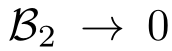 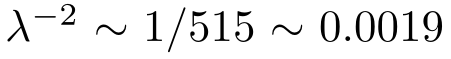 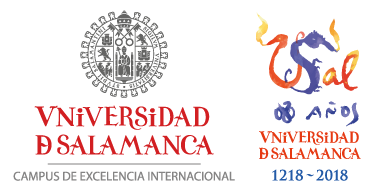 Trimer masses for full T2
D*D*D* binding energies  (B3=3m-E3) as a function of P.
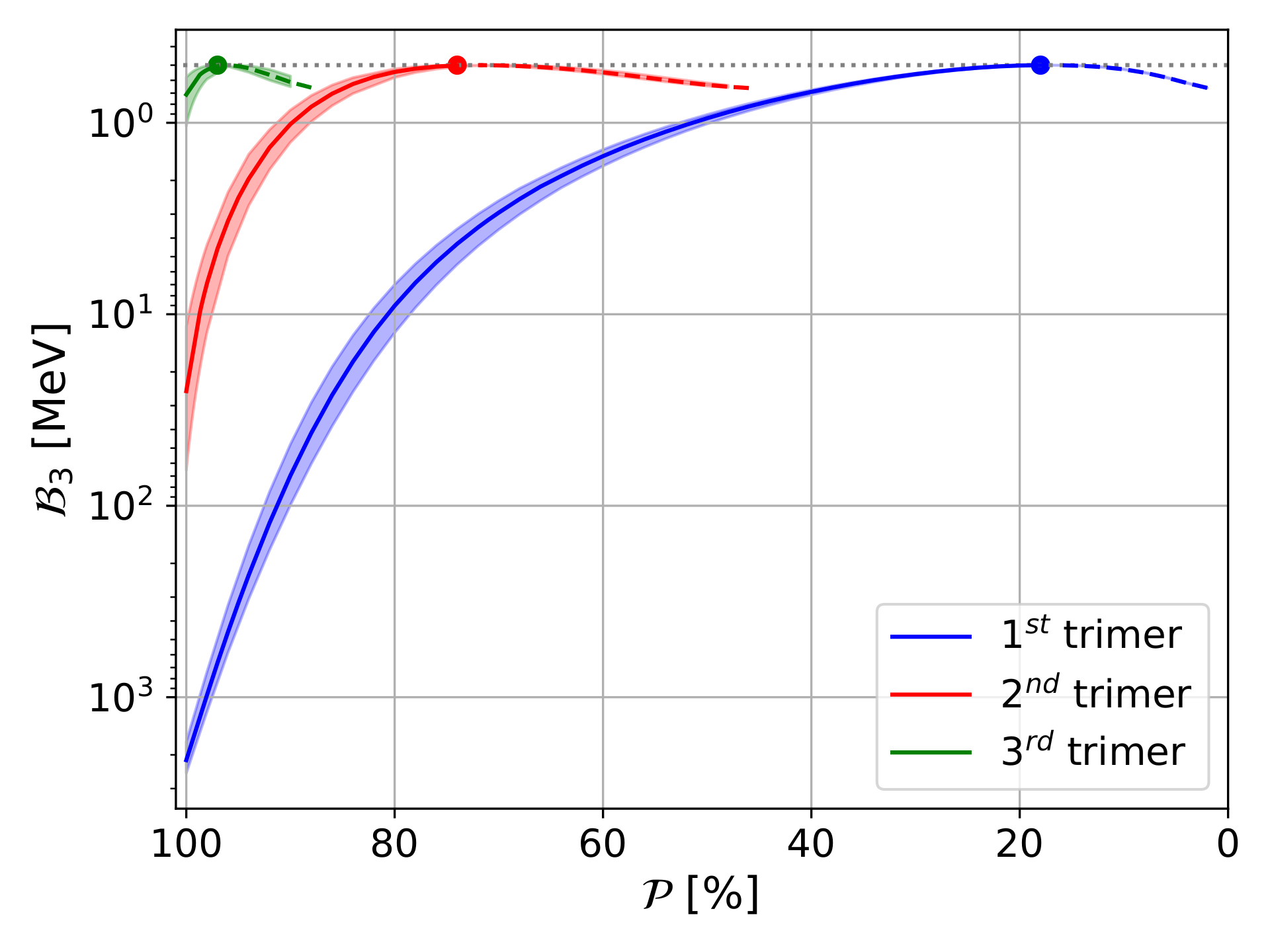 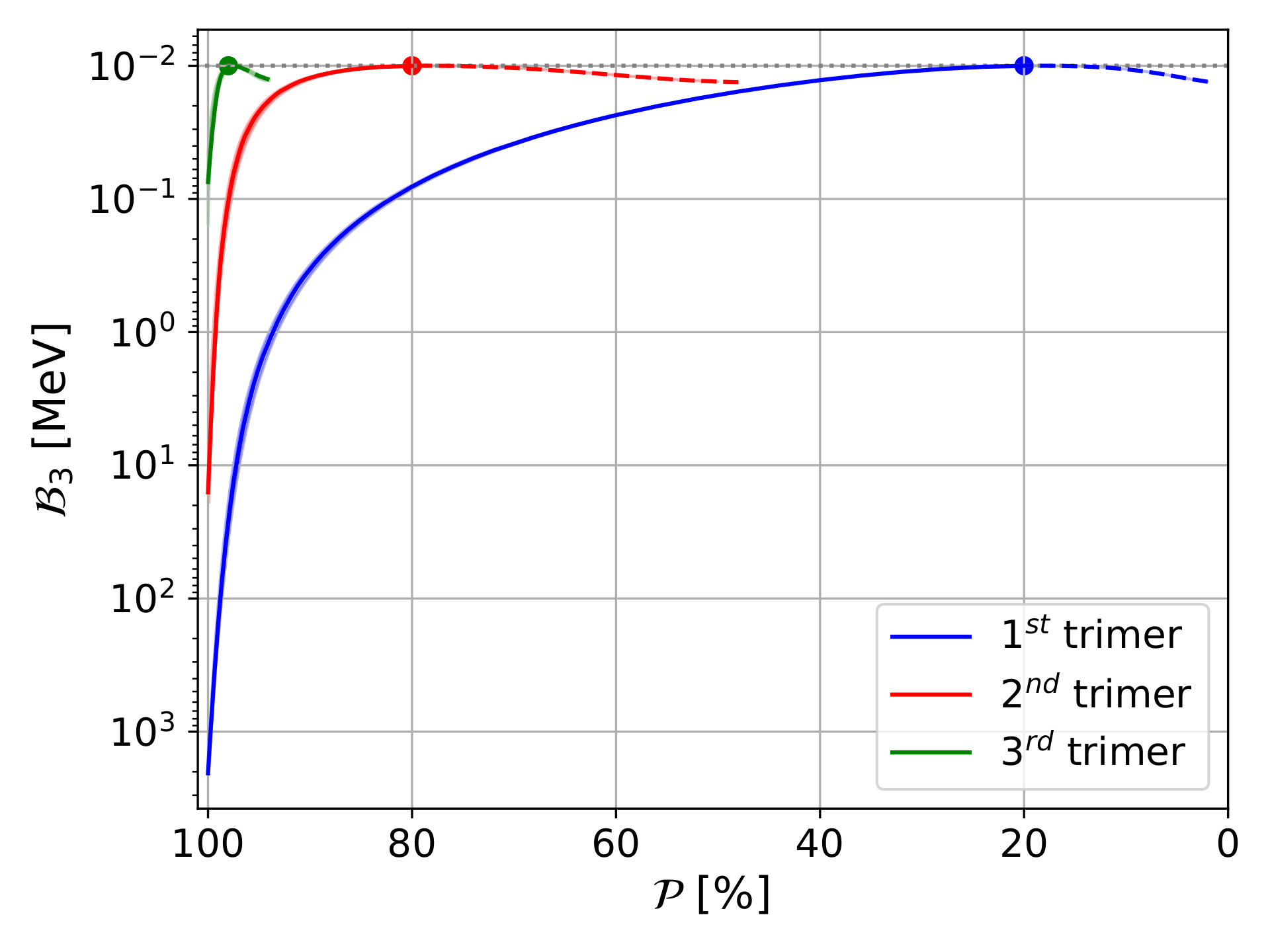 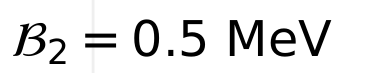 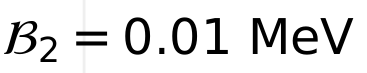 P=100% :  Pure molecular Tcc* state
P=0%:      Pure compact Tcc* state
Central line: L = 0.7 GeV.
Shadow band: L = [0.5,1] GeV
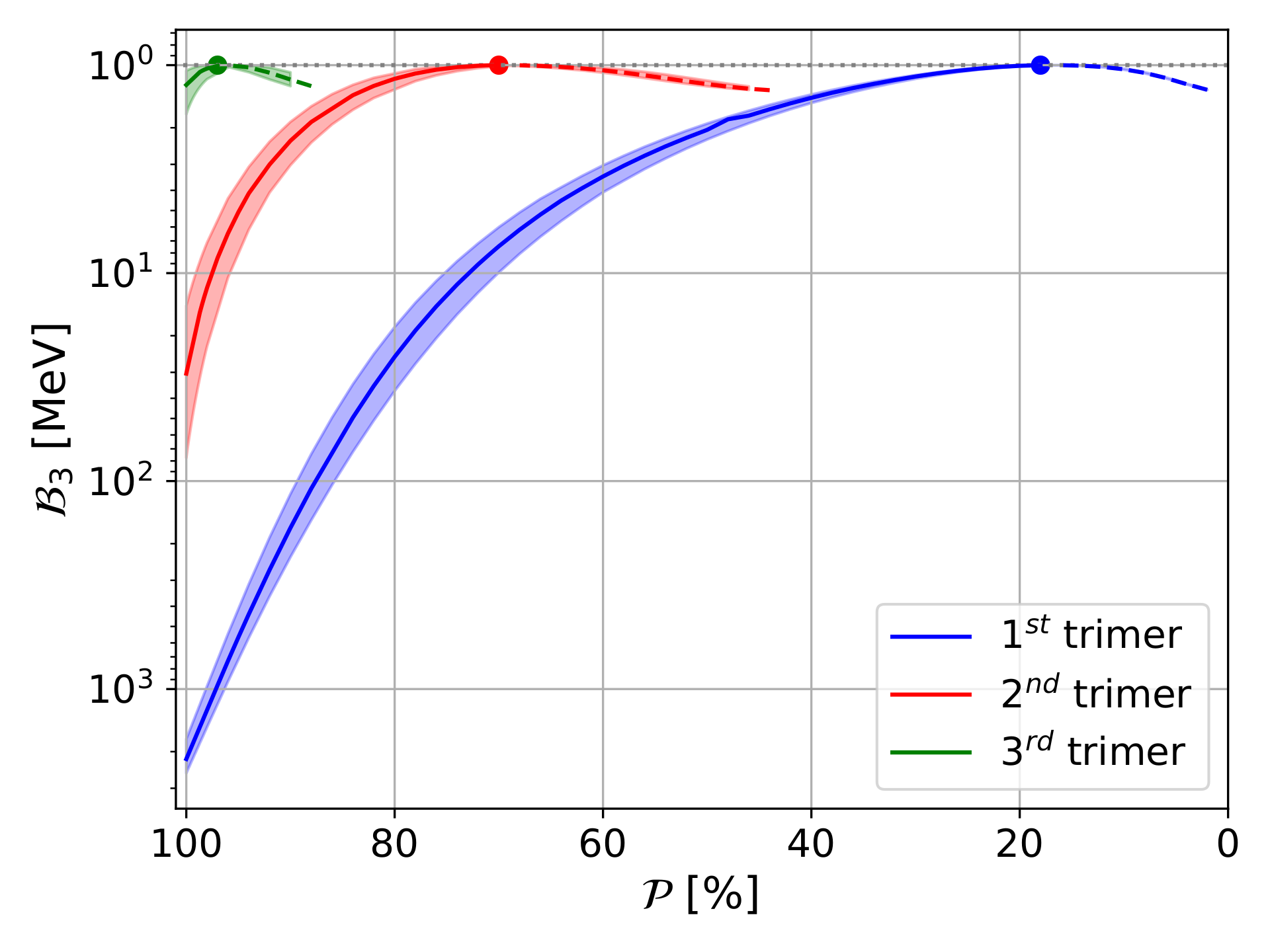 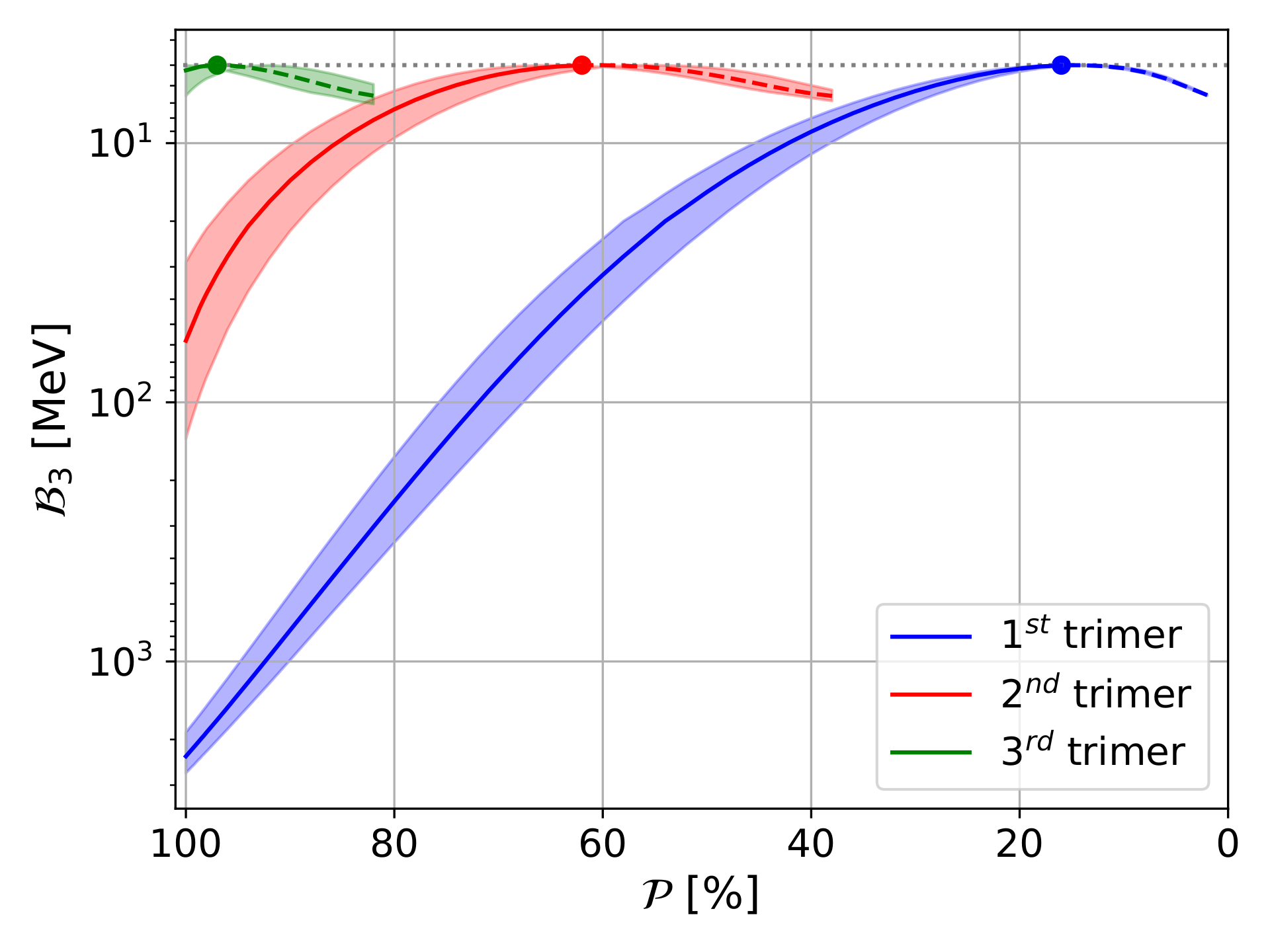 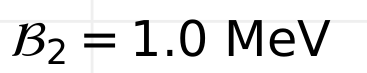 Solid lines: Bound states.
Dashed lines: Virtual states
Dots: Riemann sheet change
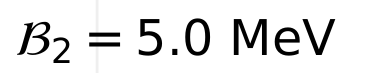 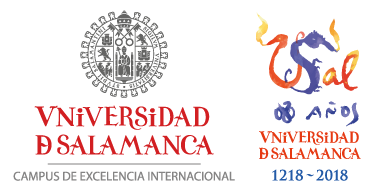 Second to first trimer ratio
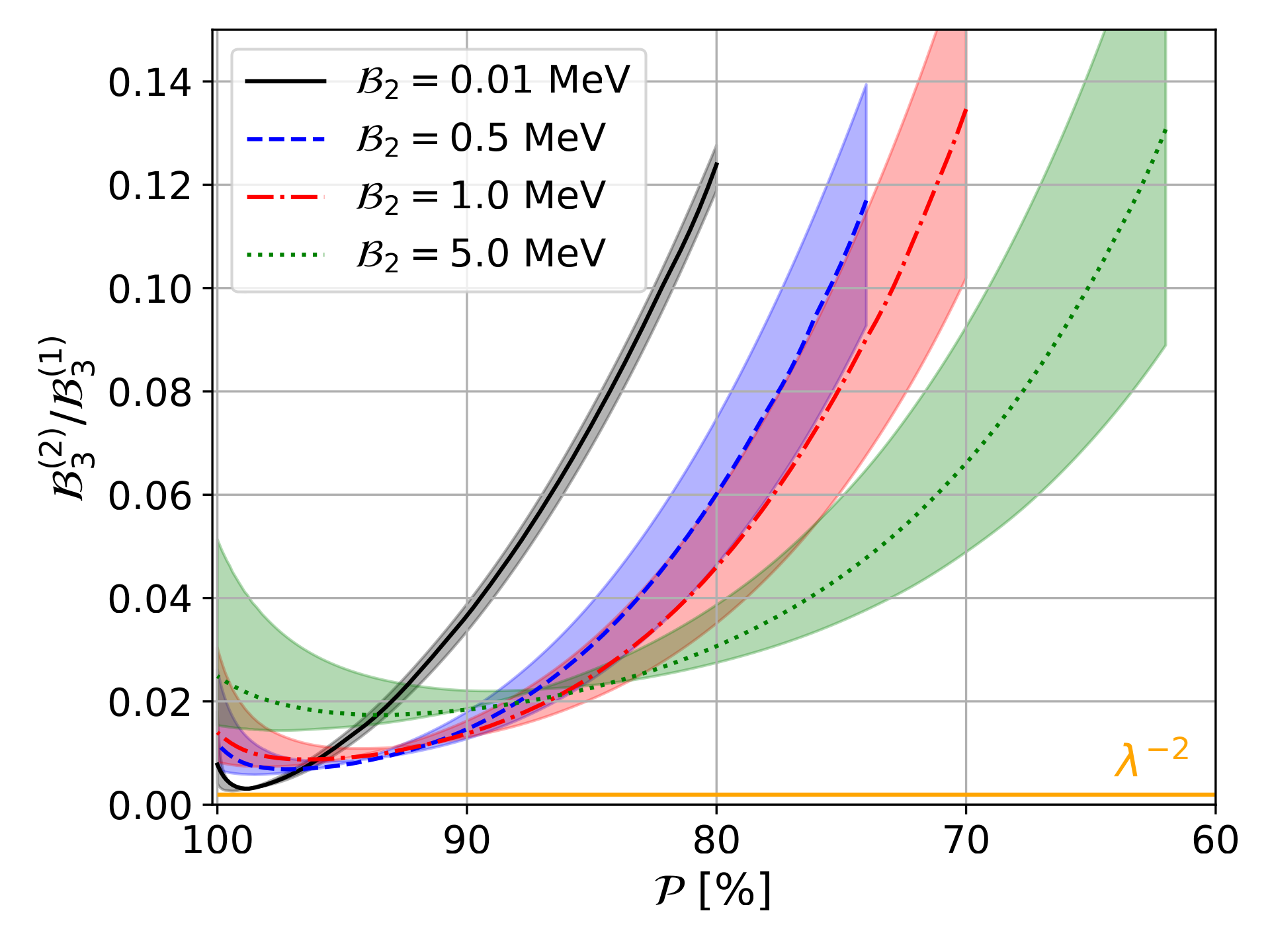 The ratio increases as Tcc*  becomes more compact.
It shows a small valley that gets shallower as B2 increases.
The bottom of this valley approaches the Efimov scaling law the smaller B2
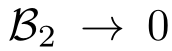 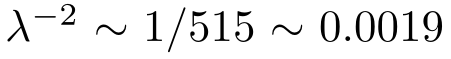 for
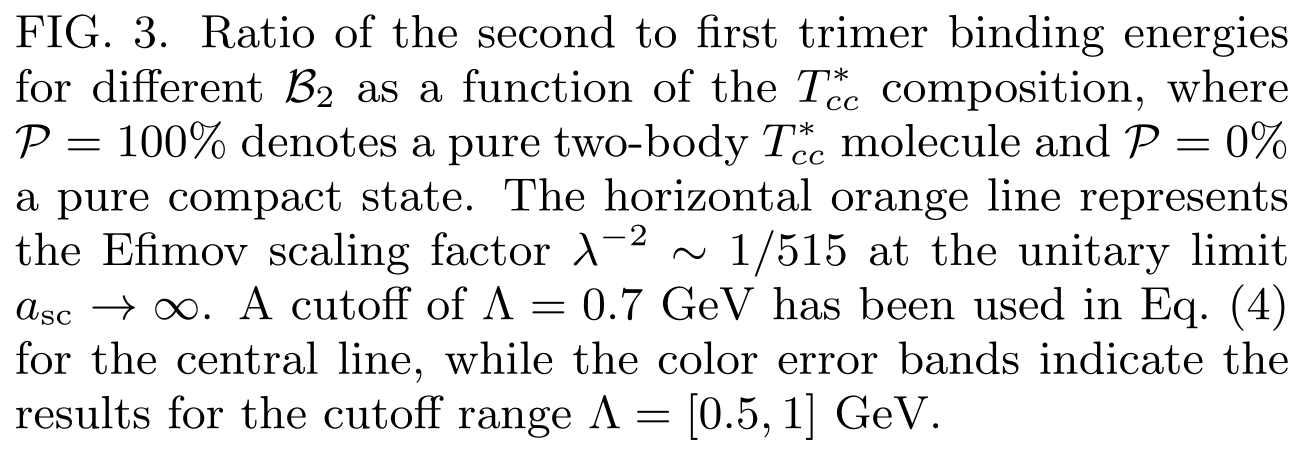 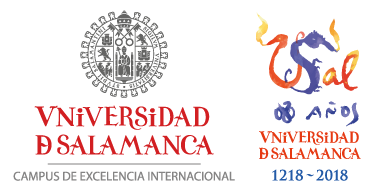 Tcc*-D* scattering
D has poles at the values of the dimer's energies equal to the Tcc* bound state.
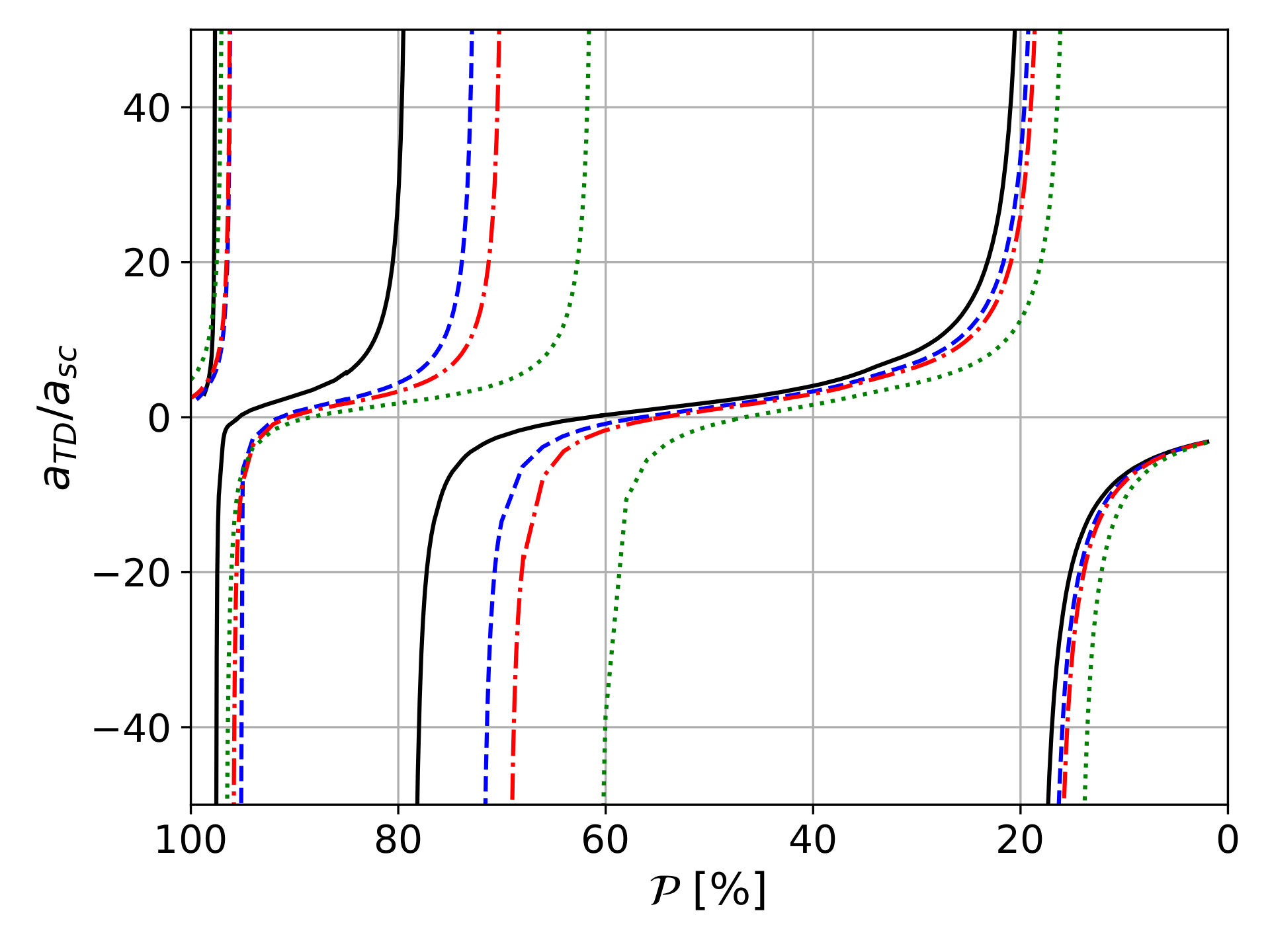 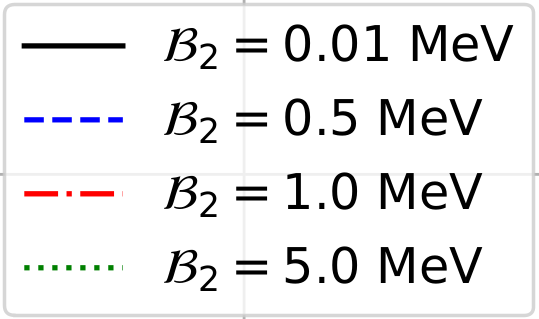 The residue of the three-body amplitude is proportional to the dimer-spectator amplitude MTD
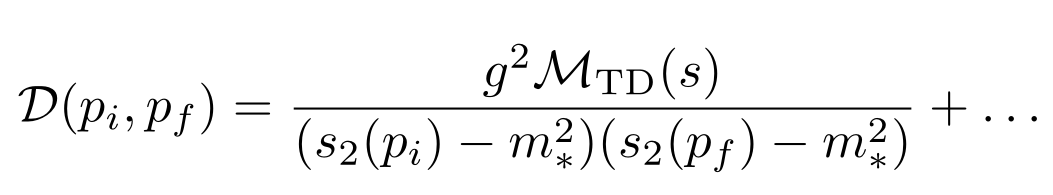 The Tcc*-D* scattering length aTD can help to discover the shallowest trimers
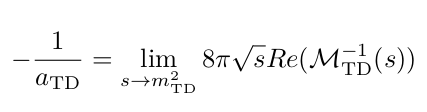 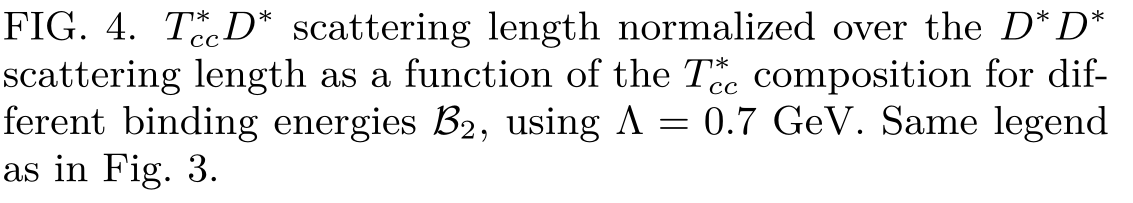 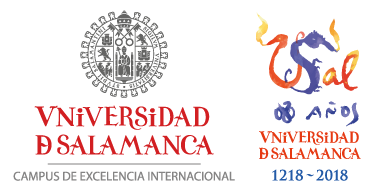 Summary
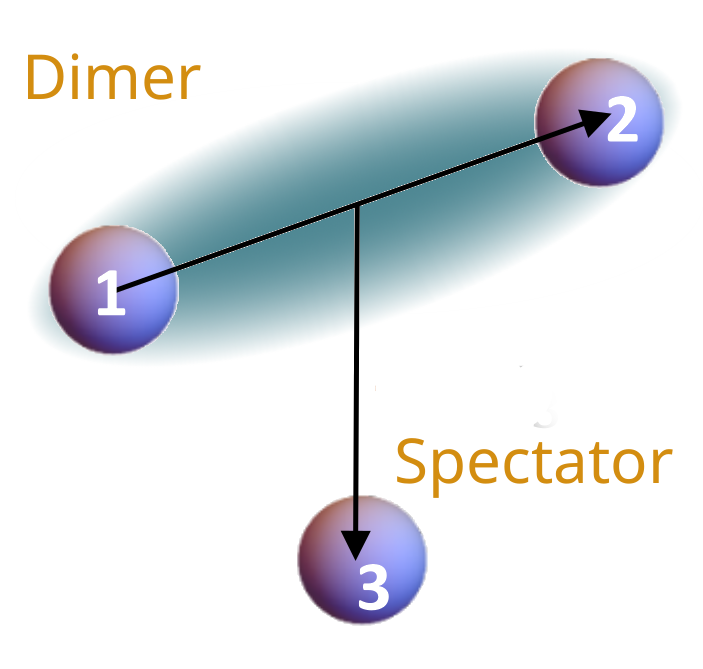 Analysis of the D*D*D* system in the (I)JP=(½)0- sector, assuming the Tcc* exists
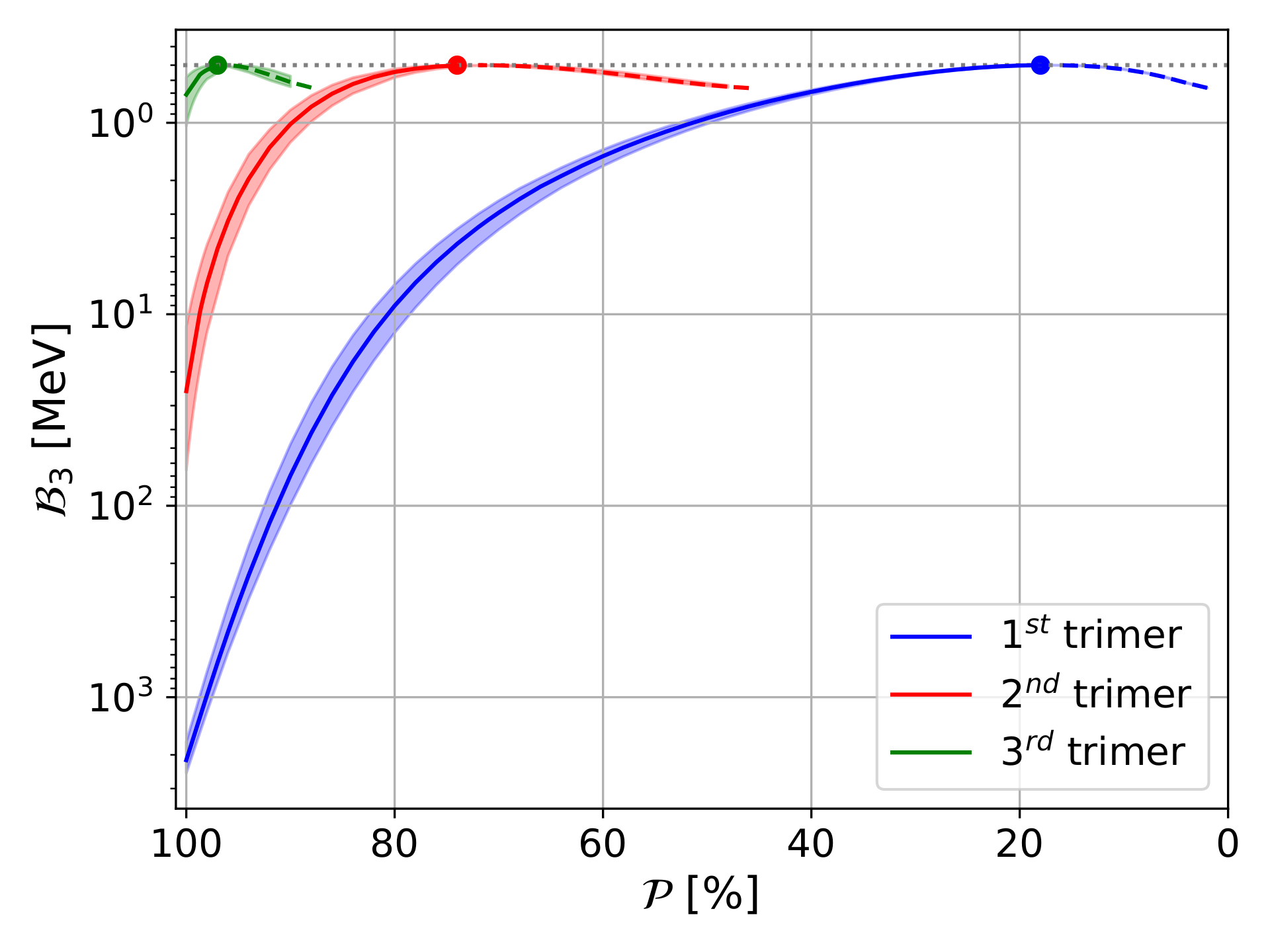 Efimov effect can emerge                Up to three trimers can be formed, depending on P and B2
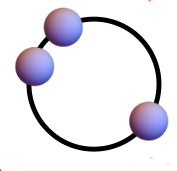 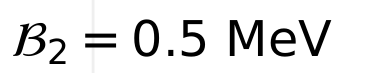 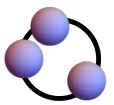 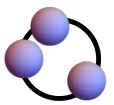 The shallowest state can be seen in the Tcc*D* scattering
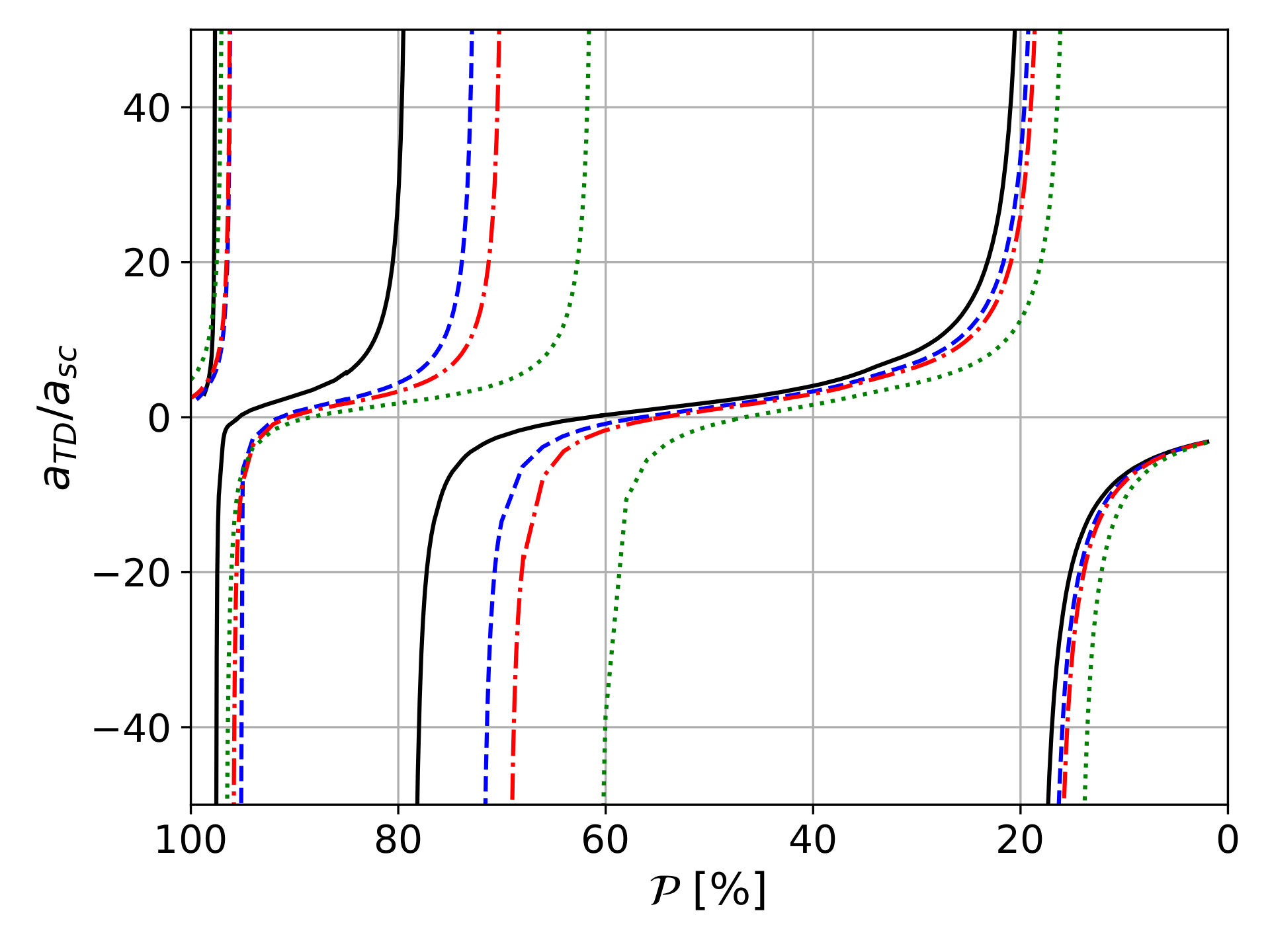 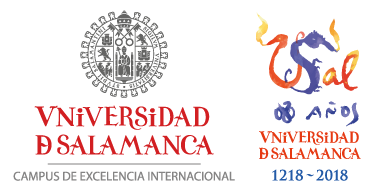 THANKS FOR YOUR ATTENTION!
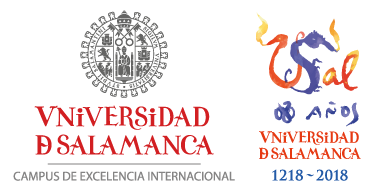 Backup slides
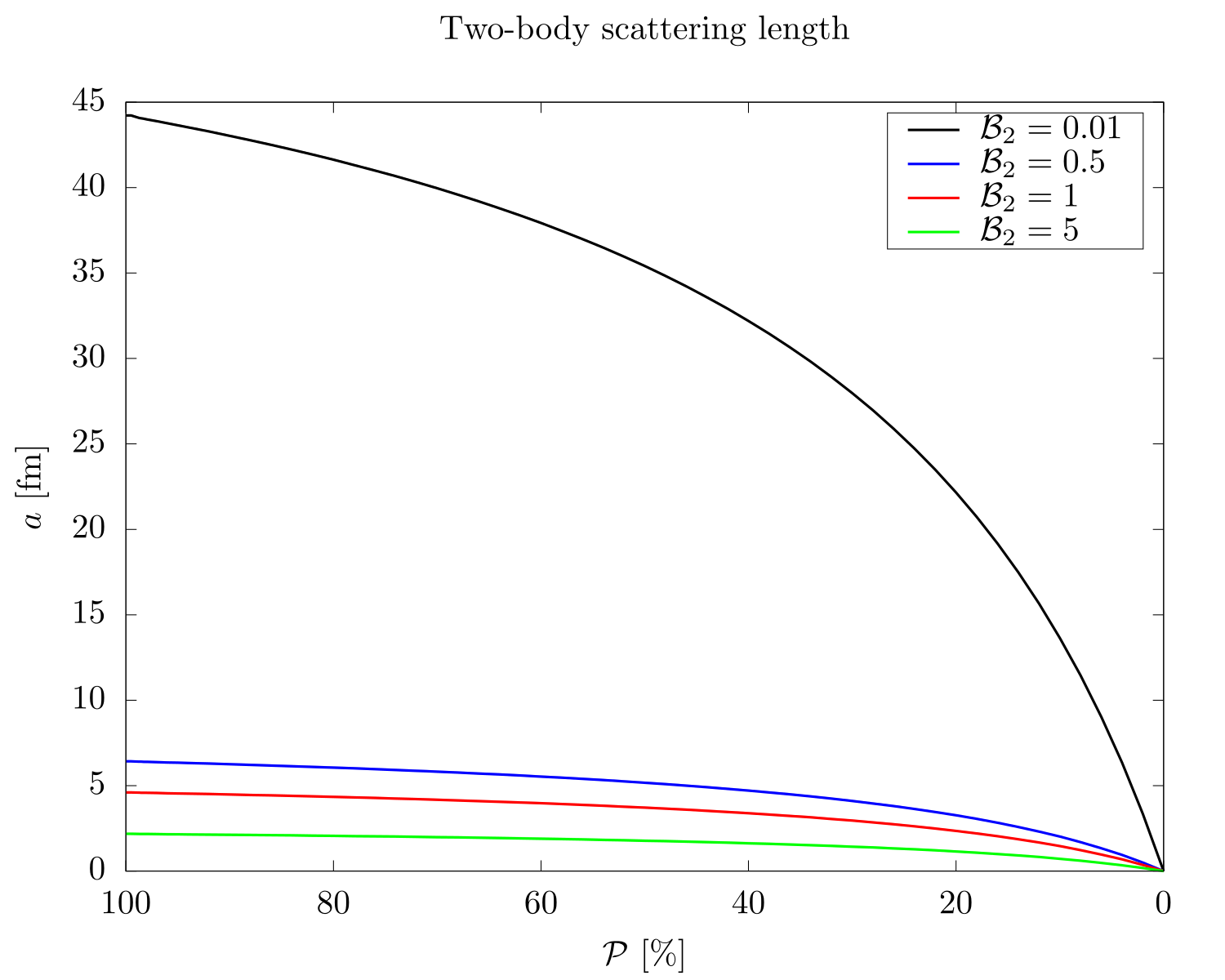 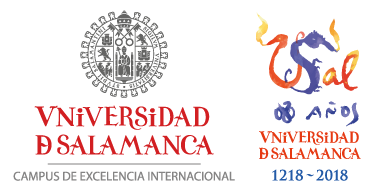 Two-body state properties
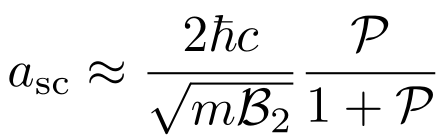 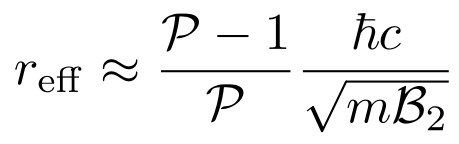 Weinberg’s compositeness:
Tcc* coupling to D*D* (g) and scattering length (a) drop to cero for P         0
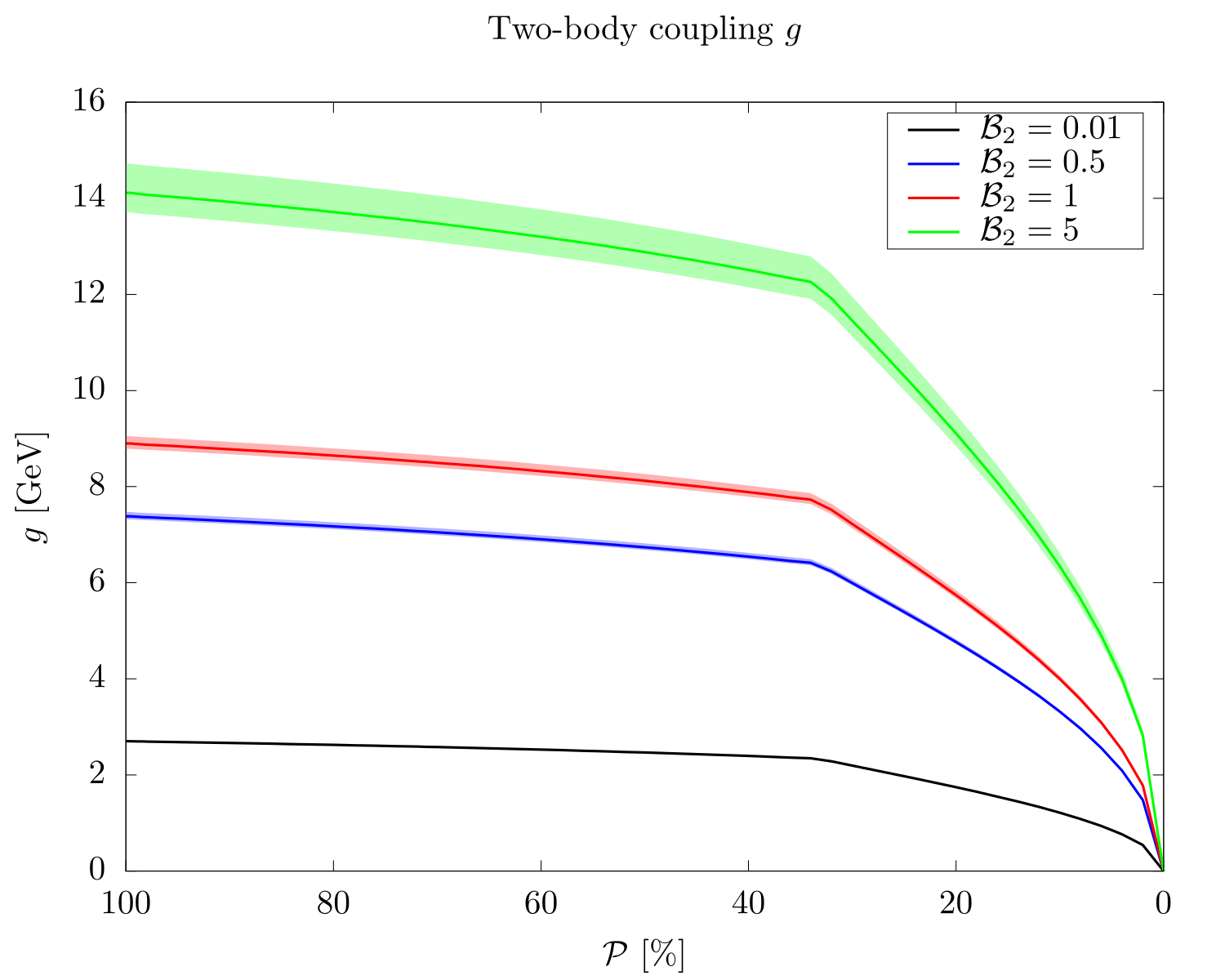 Shallow bound states with purely attractive potential gives reff > 0
The effective range is mostly negative, but for P         1                    
                Usual when a compact component is present
LHCb measured a non-positive r for Tcc with an upper limit (LHCb:2021auc):
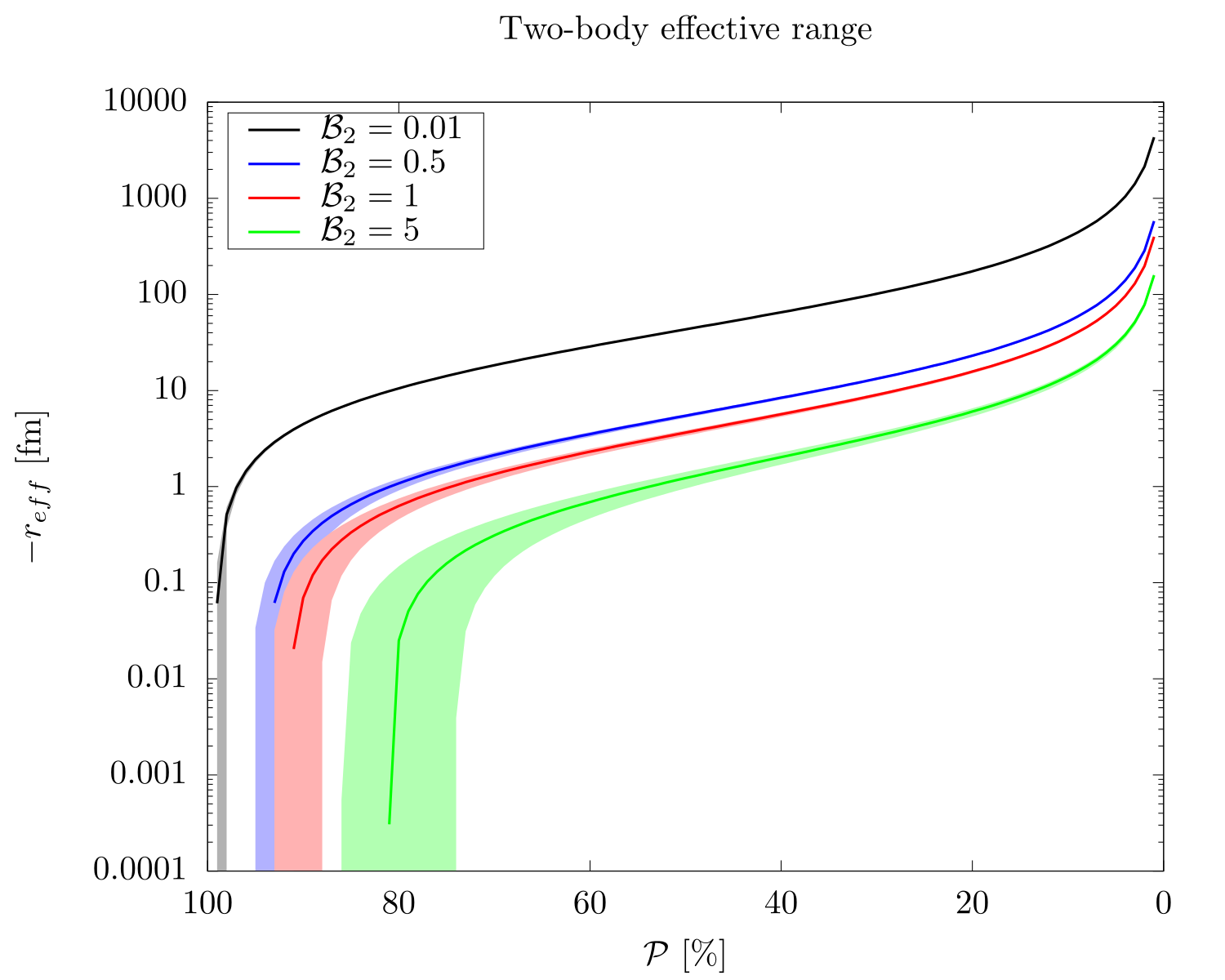 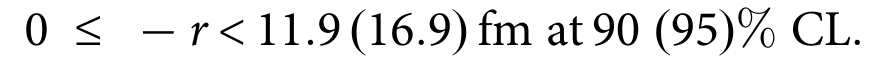 And a Weinberg factor (Z=1-P) and coupling:
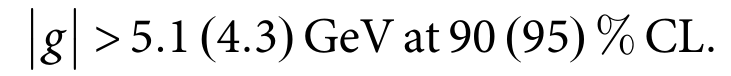 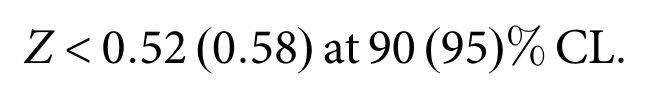 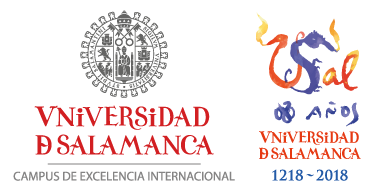 Discrete scale invariance
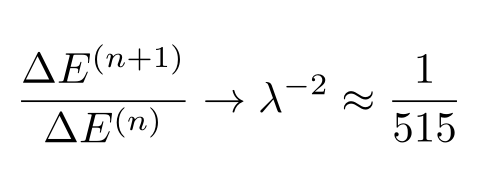 But only in the resonant limit
Scaling law predicts
For finite binding energies the scaling is reduced.
This also happens in the zero-range theory
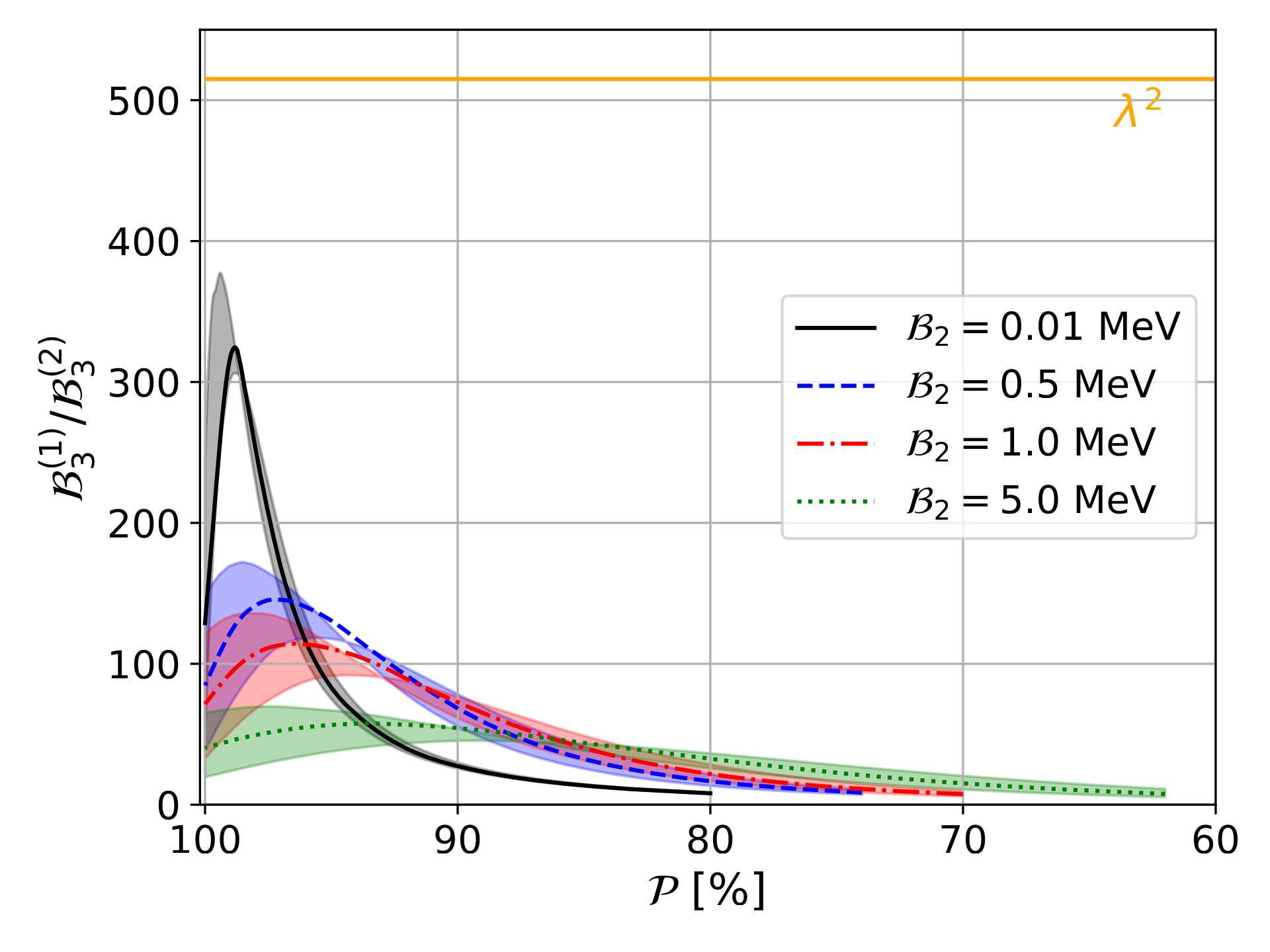 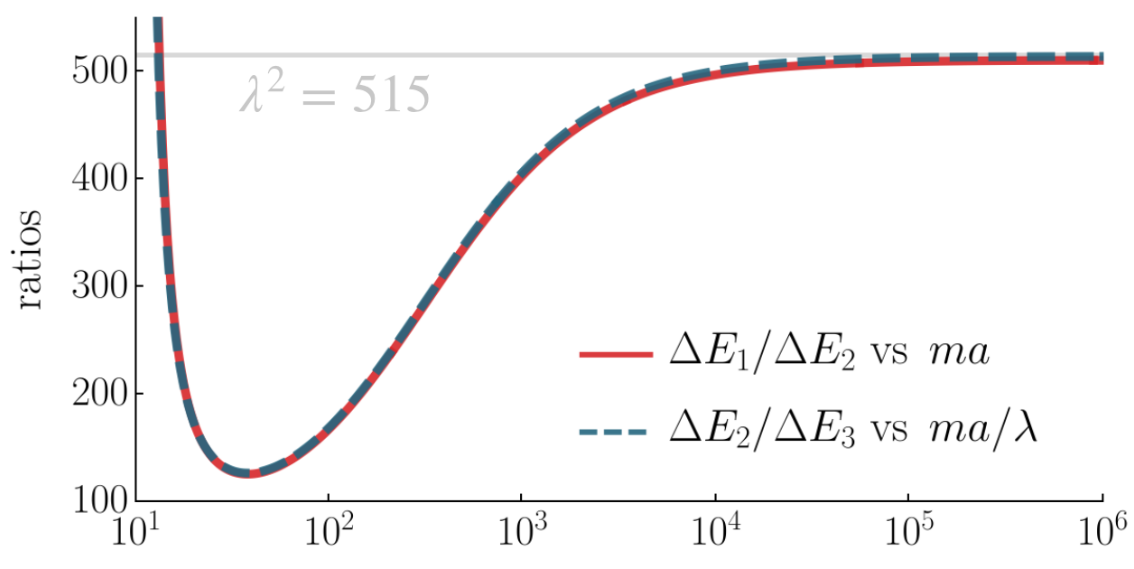 Ratios of binding energies vs ma (x-axis). Dawid:2023kxu
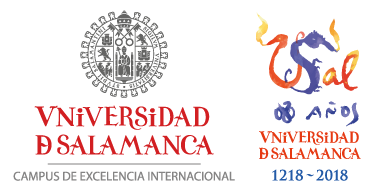 Why D*D*D* in (I)JP=(½)0- sector?
Three possible resonant pairs: Three identical bosons
D*D* wave function totally symmetric
J=0 implies s12=1A necessarily                      Needs t12=0A , so I=½.
If we rotate the coordinate system (12)3         (23)1 , then, the |I,J>23 state is
0
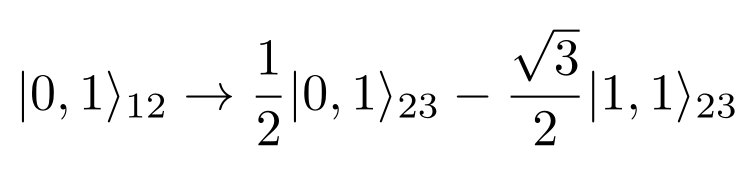 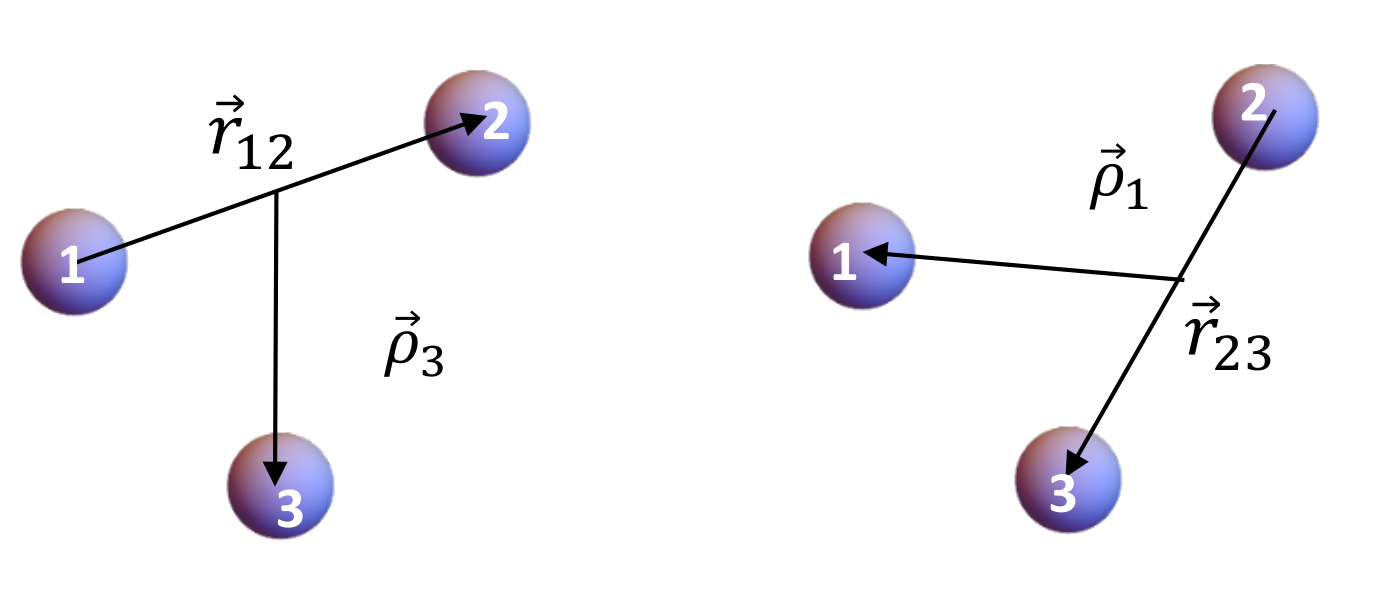 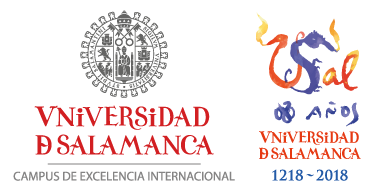 Possible in DD*D* in (I)JP=(½)1- sector?
Three possible resonant pairs:  Two identical bosons plus one.
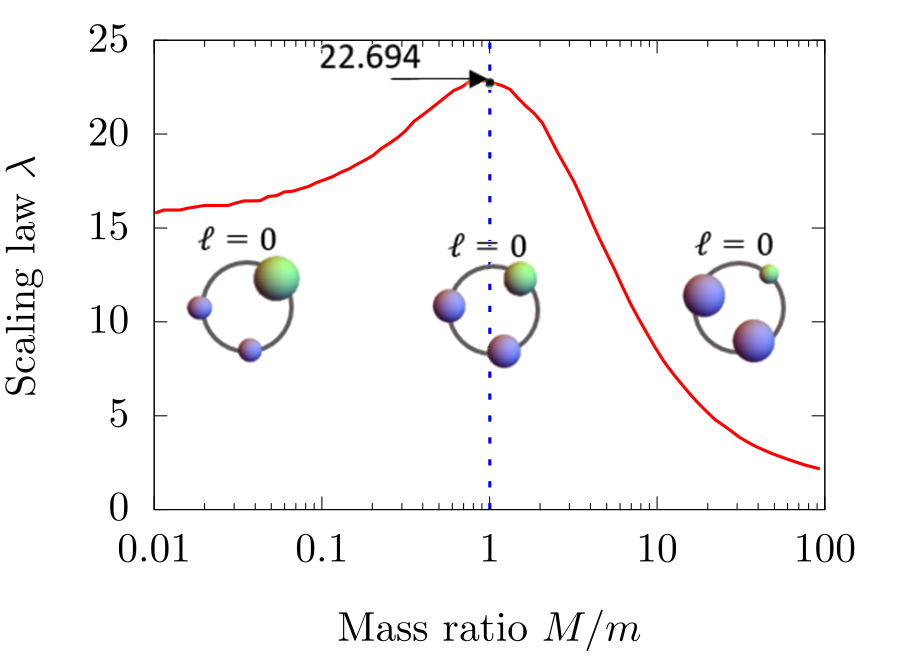 M/m ~1.08            Scaling law ~22.7 again

Possible Efimov states in TccD* - Tcc*D system?
J=1 implies s12=1A  for D*D*                      Needs t12=0A , so I=½.
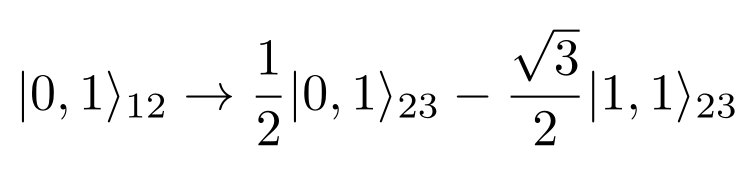 If we rotate the coordinate system (12)3         (23)1 , then, the |I,J>23 state is
It can mix with a non-resonant repulsive pair... Similar to the triton case? Dependence on the scattering length of DD* for I=1
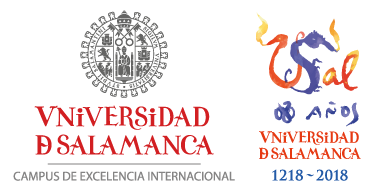 DD*-D*D* coupling
The DD*-D*D* coupling is ignored                 It can be modeled as a source of width for the Tcc* and 
                                                                            the D*D*D* trimers  (Dai:2021vgf, Bayar:2022bnc, Luo:2021ggs)
This coupling reduces as B2 tends to zero                  D*D* component dominates at threshold.
Small effect expected                 Estimated total Tcc* width including DD* and D*p rescatterings: (Jia:2022qwr)
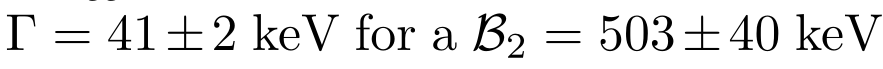 For the same reason, the D* width is neglected               Small contribution to Tcc* width and small correction to OPE
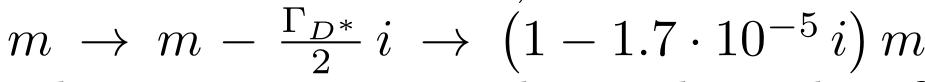 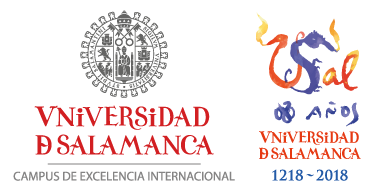 Three-body forces
No fundamental short-range 3b forces included
We make explicit use of  K3=0
Clean cancellation between the off-shell parts of the T2 and three-body forces in chiral Lagrangians (MartinezTorres:2008gy,Khemchandani:2008rk)
But there is a three-body parameter induced from the two-body interaction                 L and P
Provides a non-zero range for the two-body interaction and modifies the energy of the first trimer.
Prevents the Thomas collapse               Infinitely close 3 particles with infinite binding energy in zero-range theory
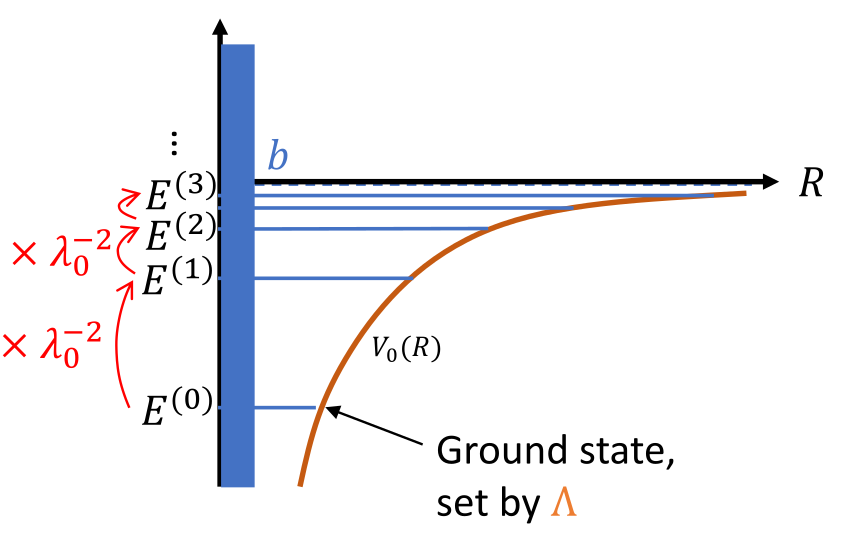 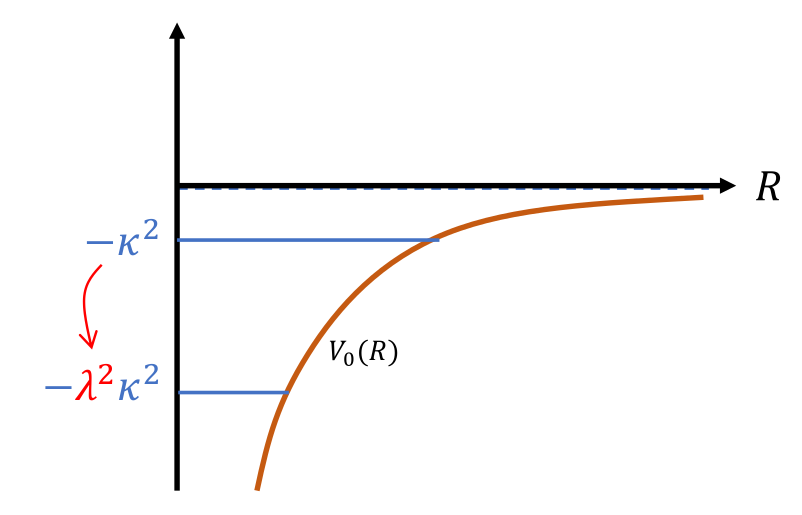 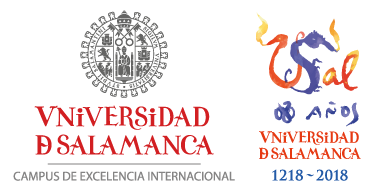 Higher partial waves
Only S-wave interactions are considered for the two-body and particle-dimer system
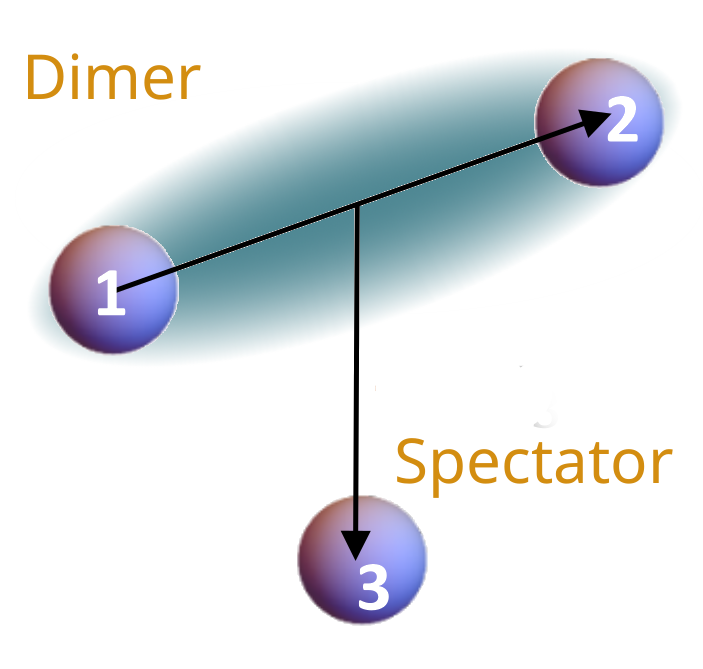 The proximity of the Tcc* to the D*D* threshold suppresses partial waves L>0 in the dimer.
The dominance of S-wave in the dimer also suppress higher partial waves in the particle-dimer system
Same approach taken in, e.g., Bayar:2022bnc and Luo:2021ggs for the study of D*D*D*
Luo:2021ggs studied D*D*D* for all L≤2 configurations
"Turning on the S-D mixing only has a small effect but, in general, slightly increases the binding energy of the system of interest (for the same cutoff)."
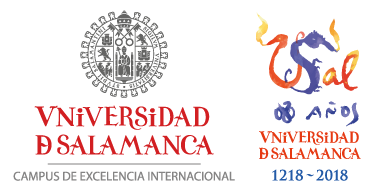 Derivation for three identical bosons
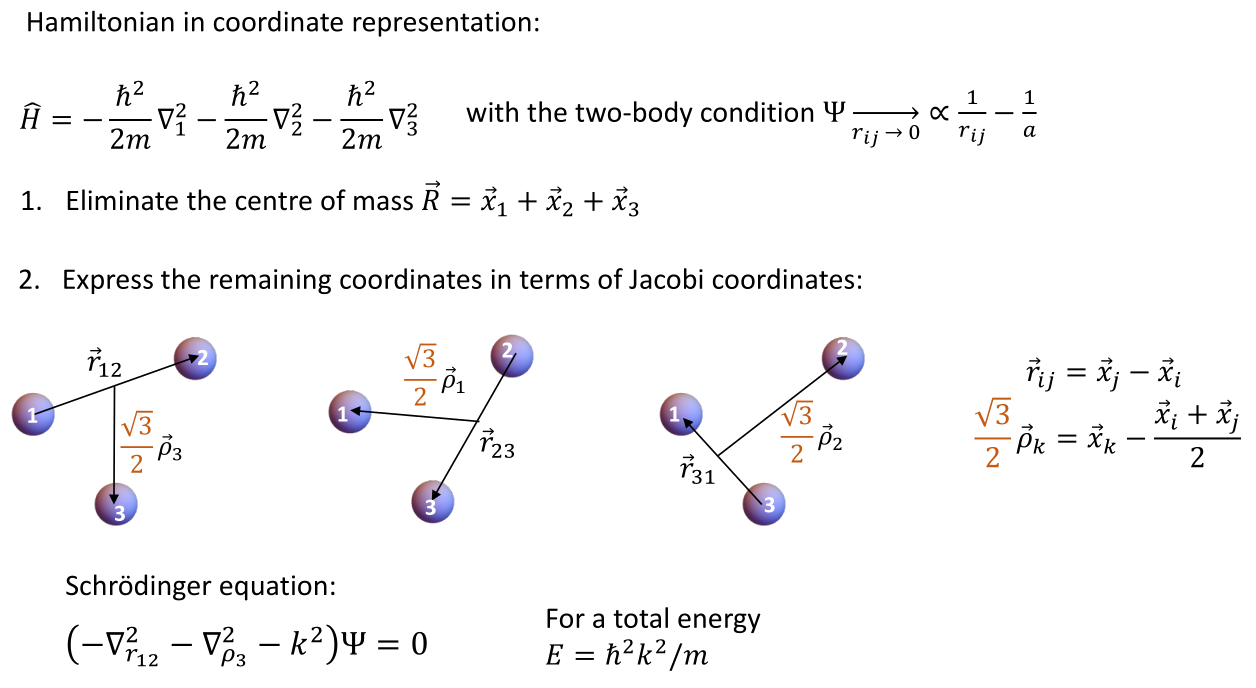 From P. Naidon, RIKEN
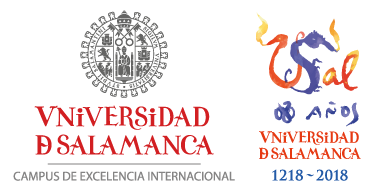 Derivation for three identical bosons
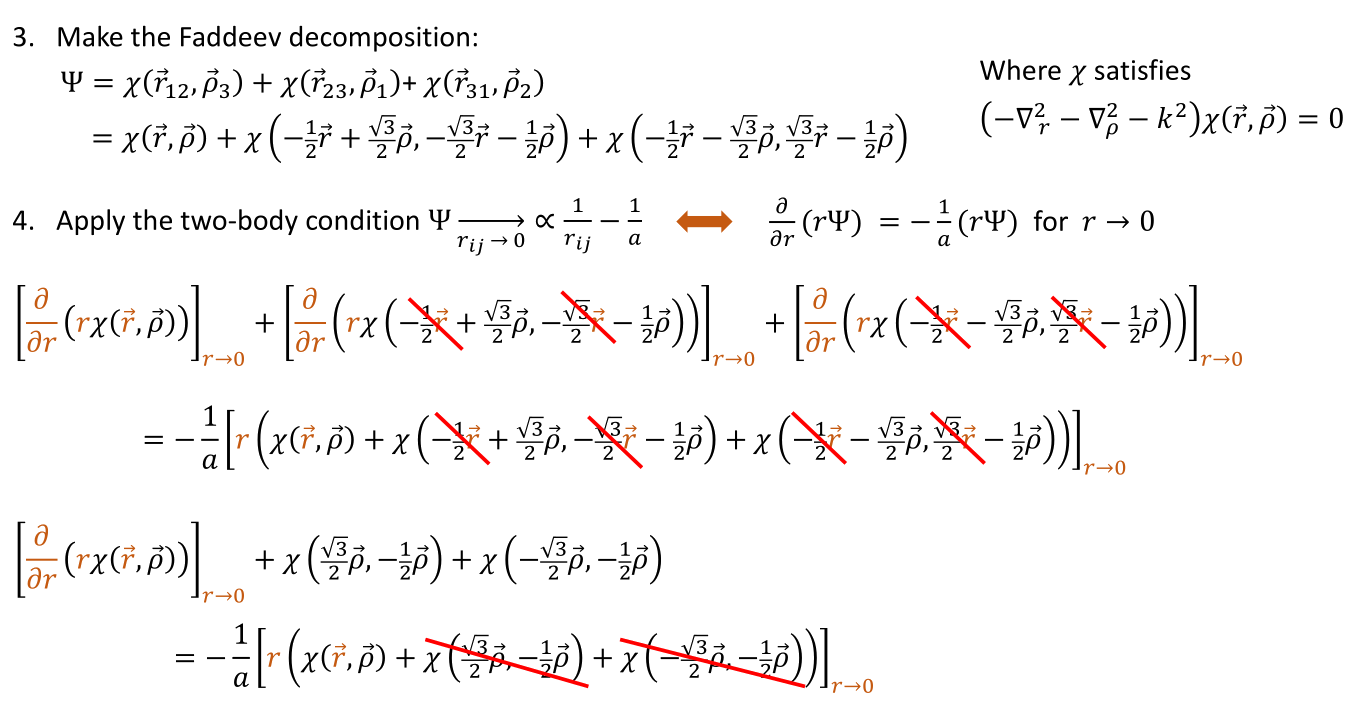 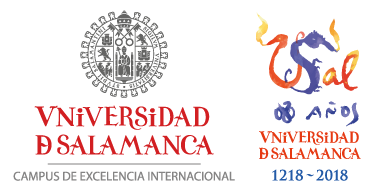 Derivation for three identical bosons
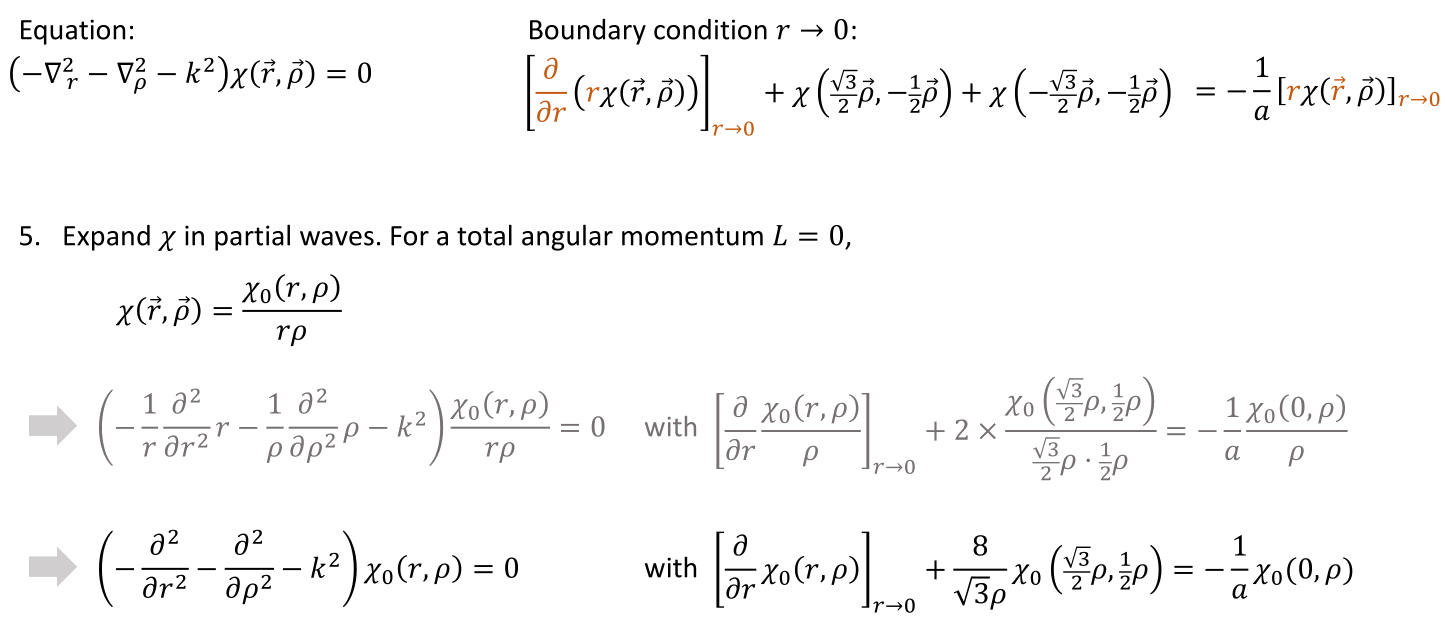 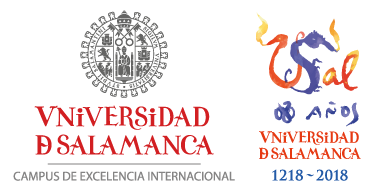 Derivation for three identical bosons
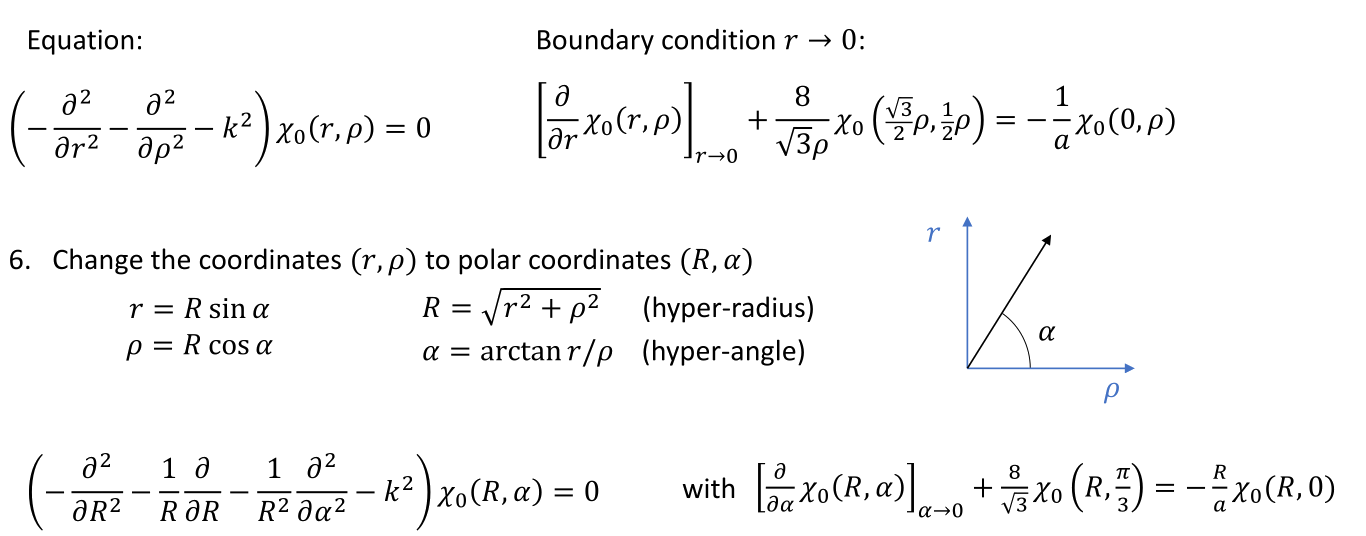 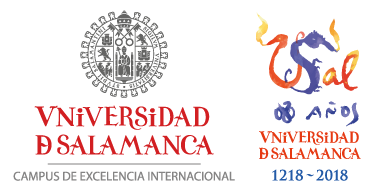 Derivation for three identical bosons
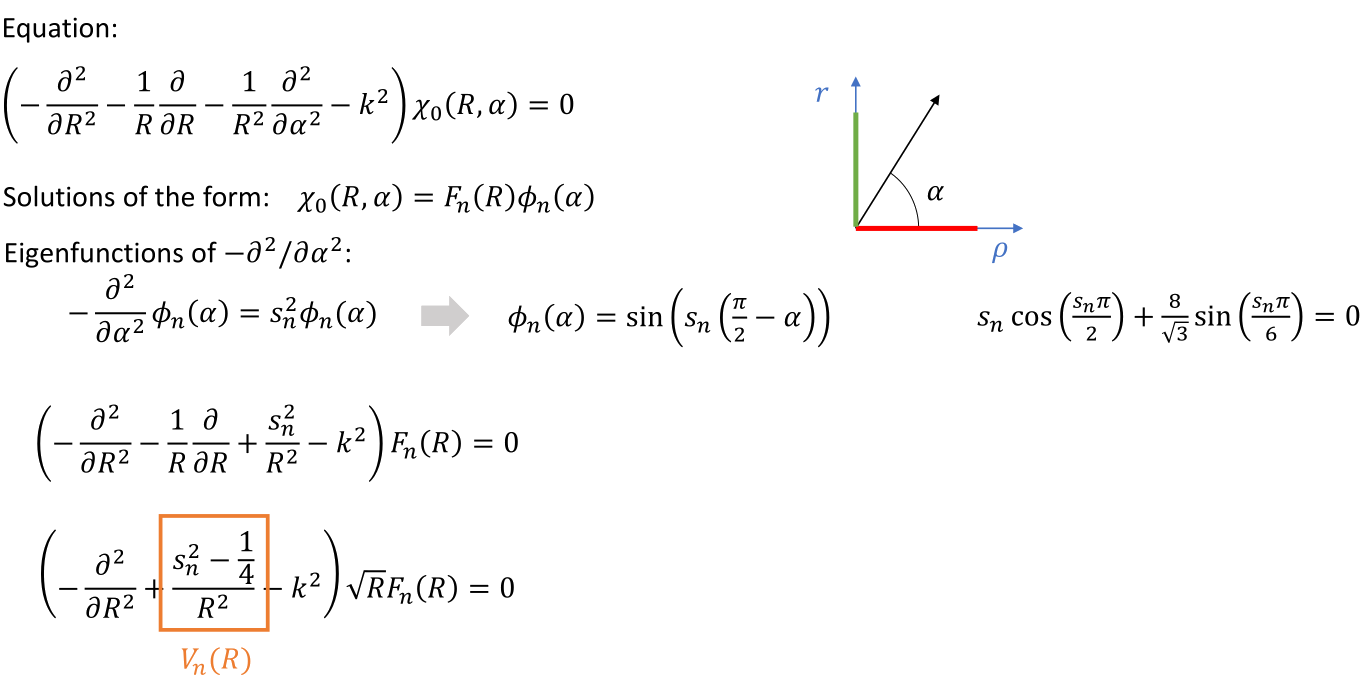 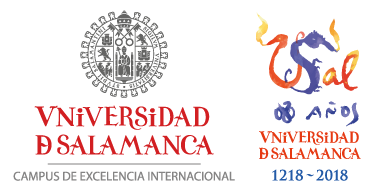 Derivation for three identical bosons
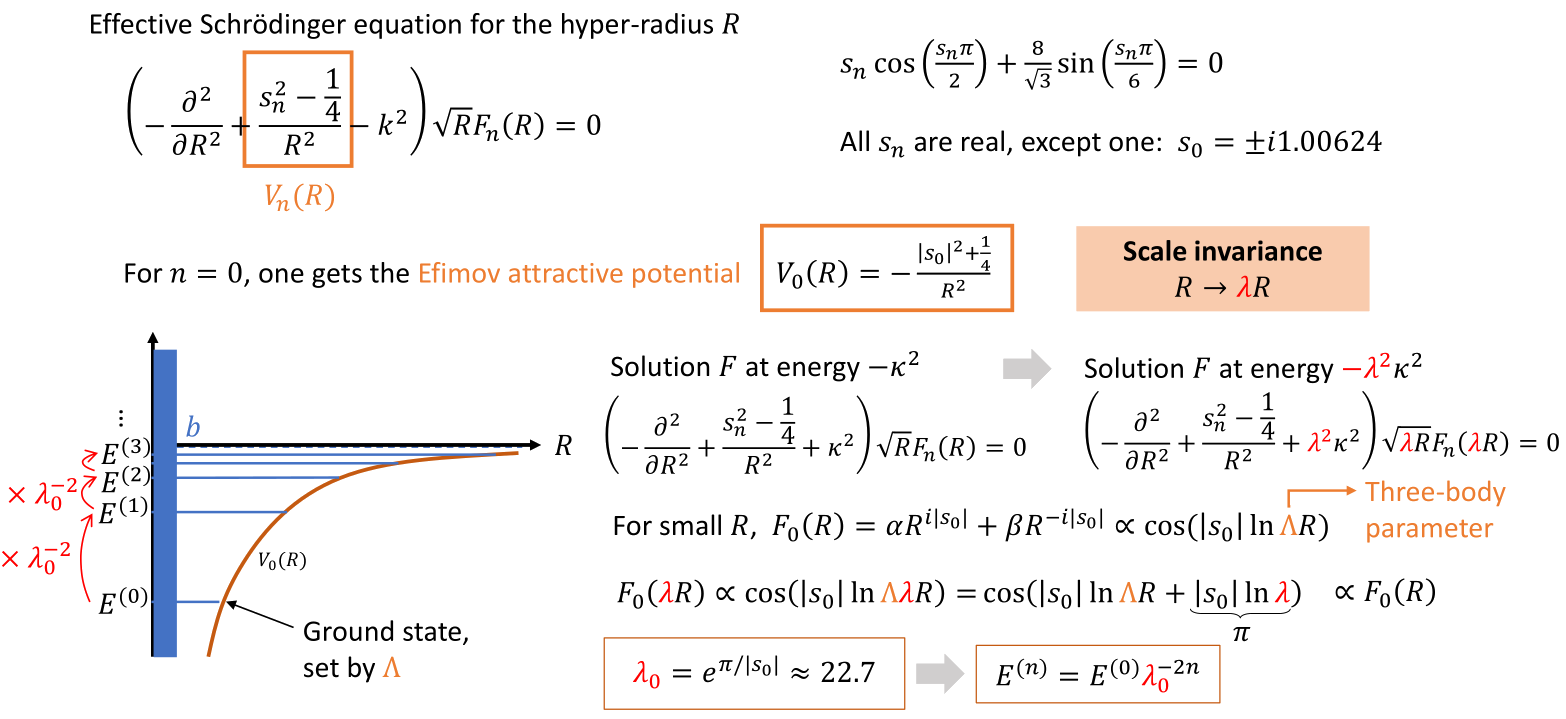